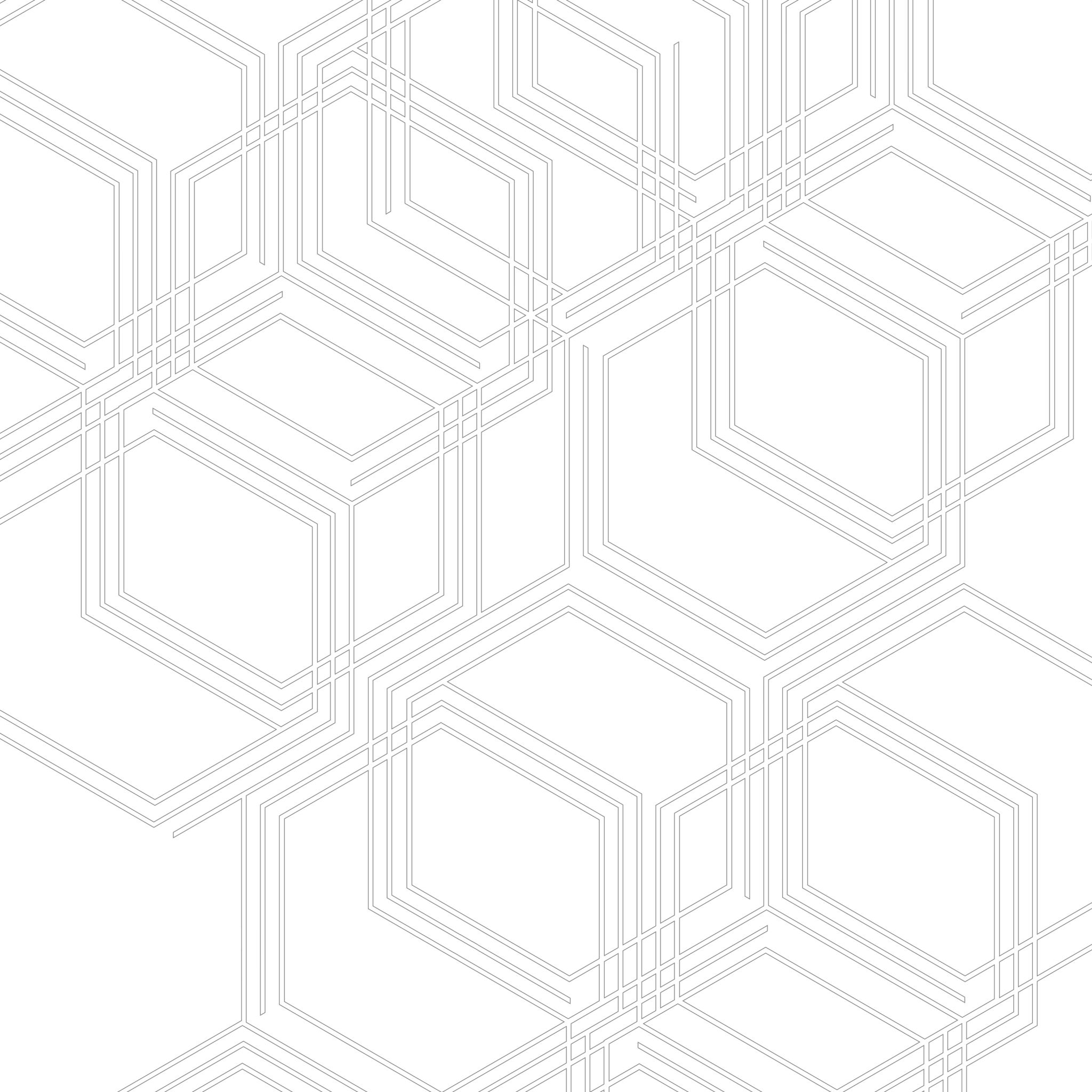 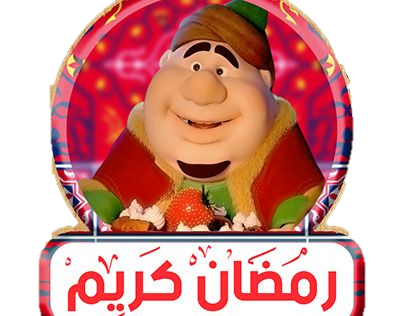 أهْلًا وَسْهْلًا بِكُم 
أَصْدِقائي الأبطال 
أّنا سَعيدةٌ جِدًا بِلِقائِكُم.
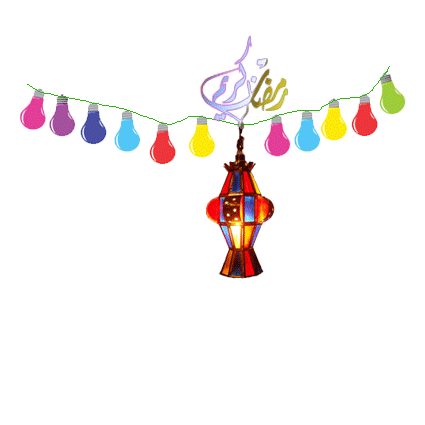 إعداد المعلمة : رحمه البادي
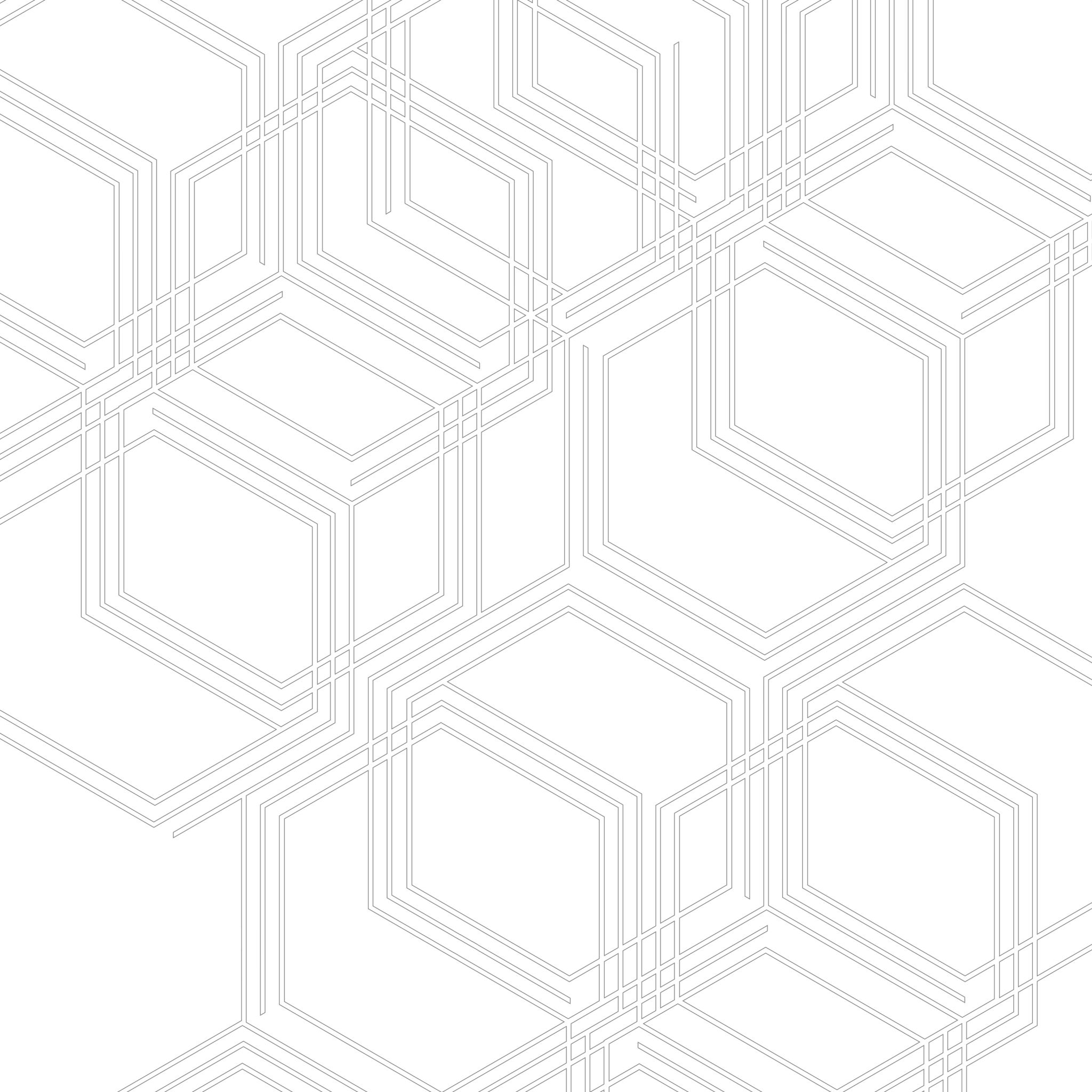 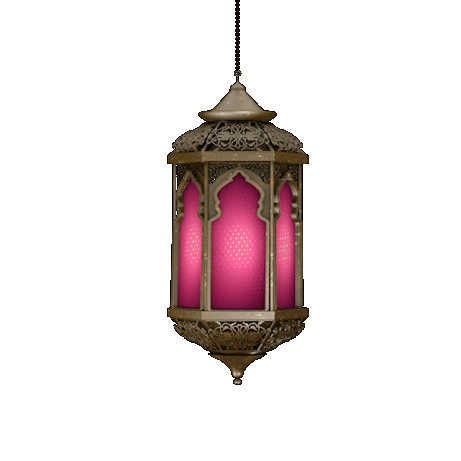 اليوم/ الخميس
21/ أبريل/2022
20/ رمضان/1443هـ
إعداد المعلمة : رحمه البادي
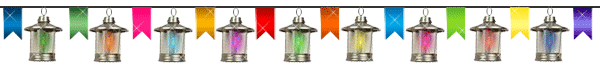 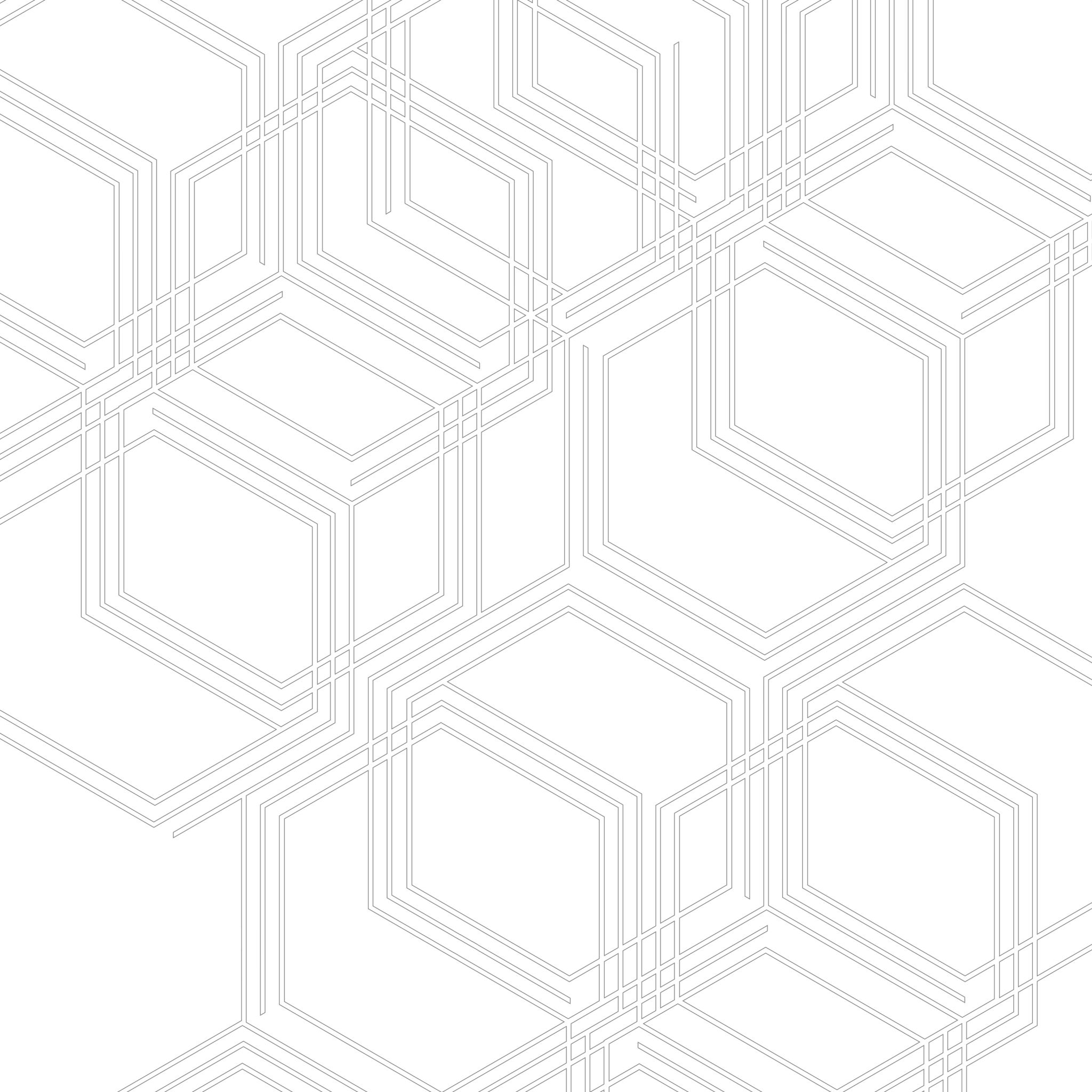 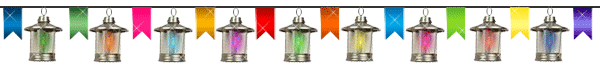 *الوحدة الثامنة: " نور العلم ""
قراءَة جهرية
قصة/ أمير الأطباء
 
( الفصل الدراسي الثالث)
إعداد المعلمة : رحمه البادي
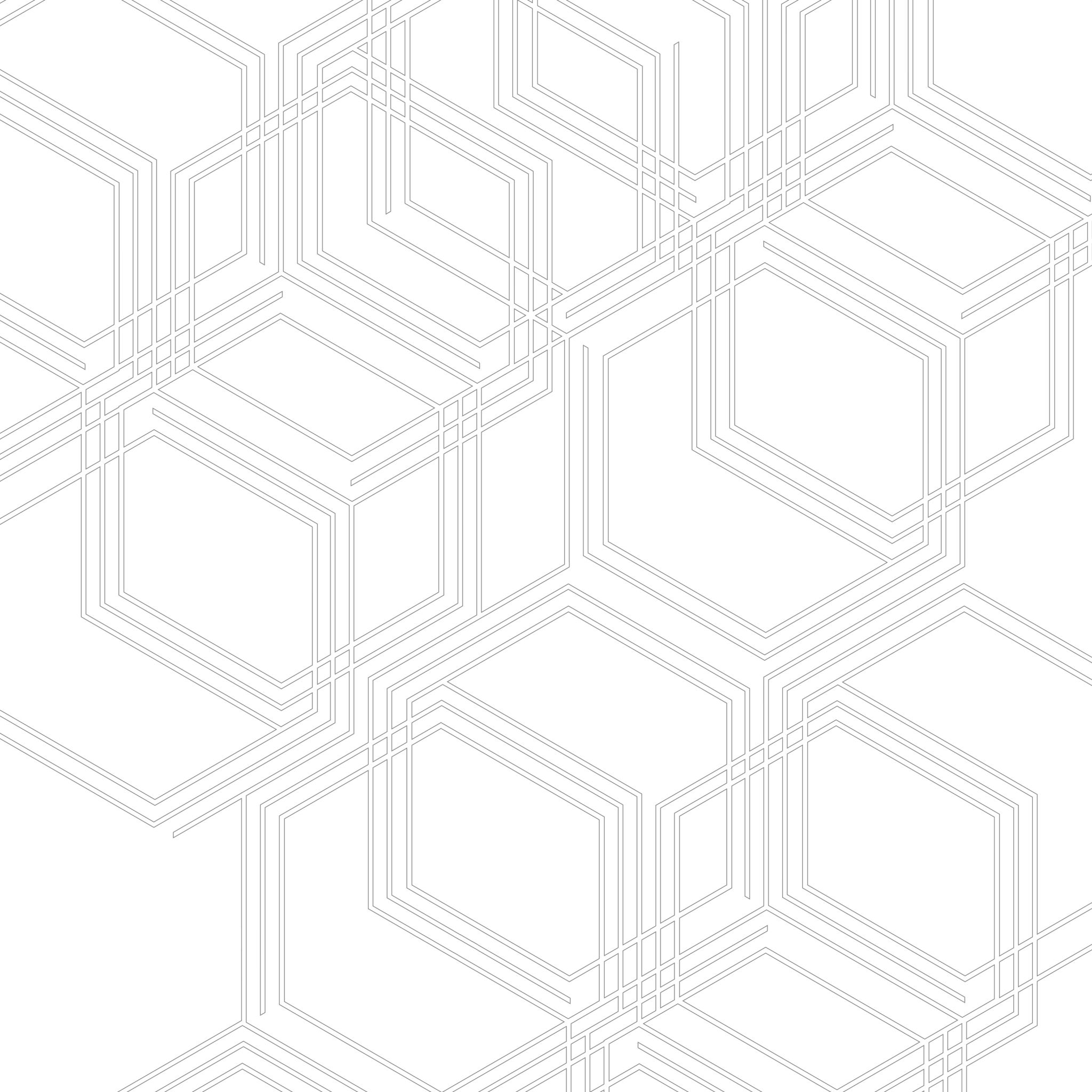 * أهداف درس اليوم:
*ماذا سنتعلم اليوم يا أبطال ؟
* يَقْرَأُ بِطَلاقَةٍ وَبِنُطْقٍ سَليمٍ مُسْتَثْمِرًا مَعْرِفَتَهُم باللّام القَمَرِيَّةِ - اللّام الشَّمْسِيَّةِ – الهَمْزَةِ- التّاءِ المَرْبوطَةِ - أَنْواعِ التَّنْوينِ الثَّلاثَةِ، عَلى أَنْ تَكونَ الكَلِماتُ مَشْكولَةً شَكْلاً تامًّا.
إعداد المعلمة : رحمه البادي
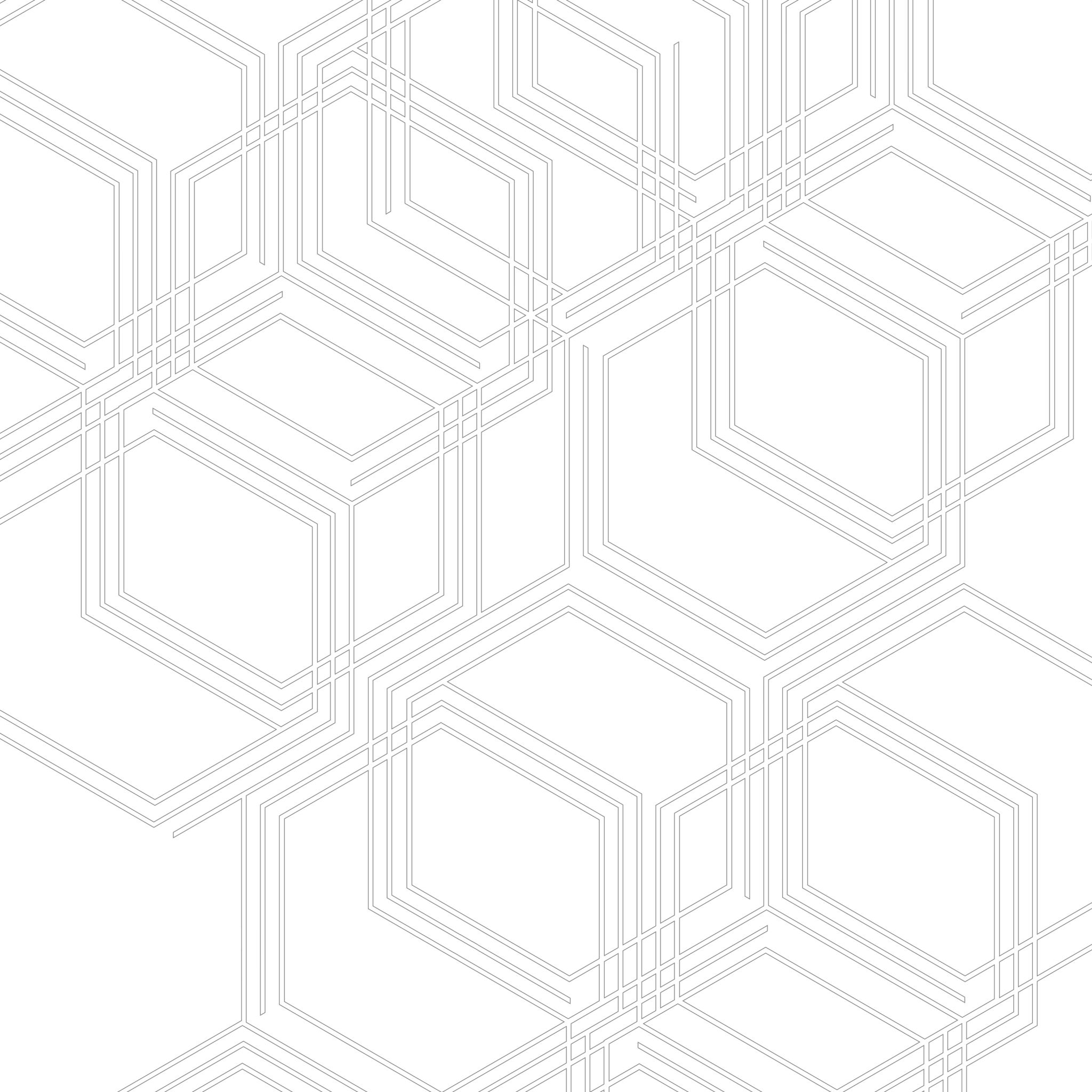 * إستراتيجية اختبر معلوماتك السابقة:
*ما هي هواية محمد في سن الشباب؟ و ما الدليل على حبه لها؟
*ما المقصود بالمشاهدات السريرية؟
إعداد المعلمة : رحمه البادي
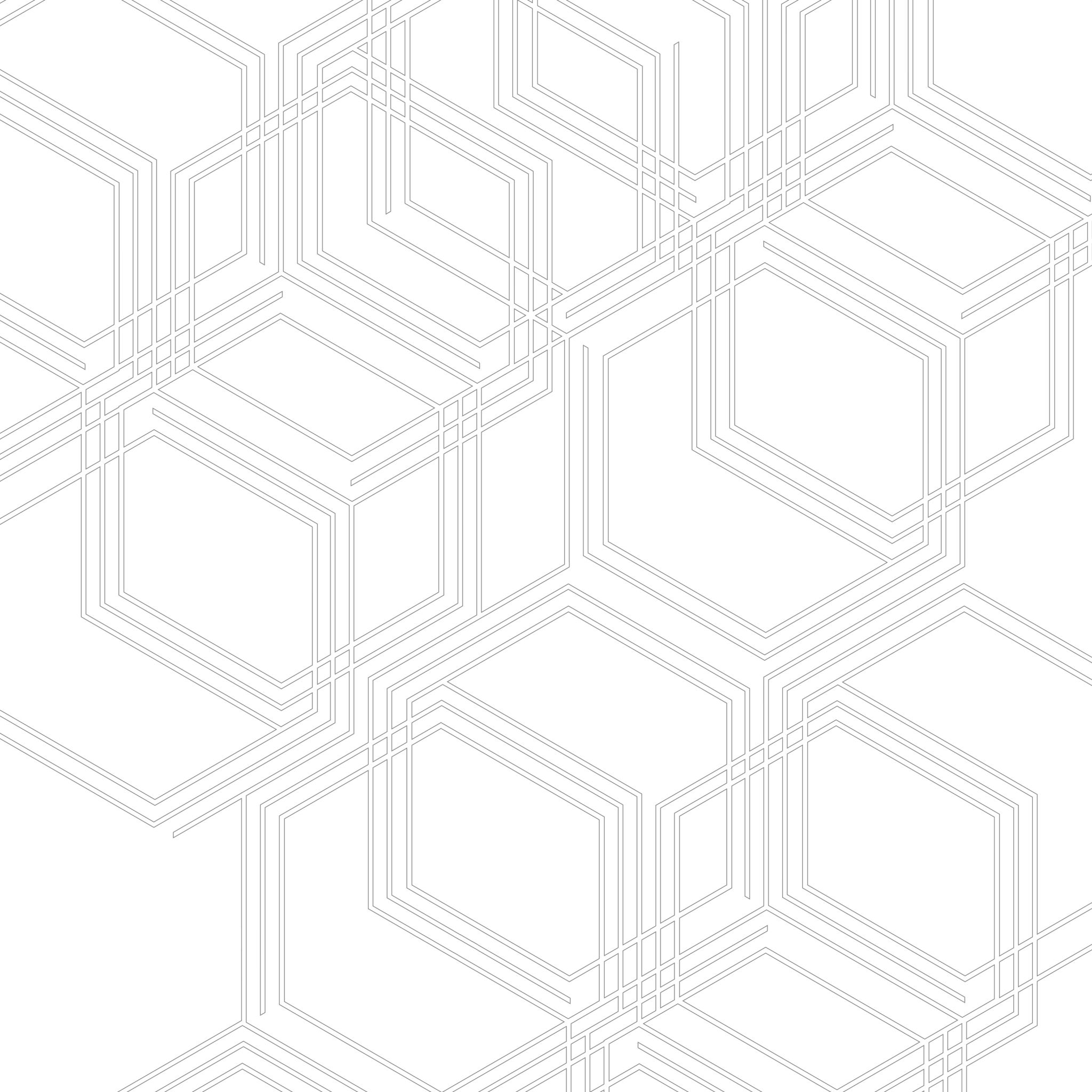 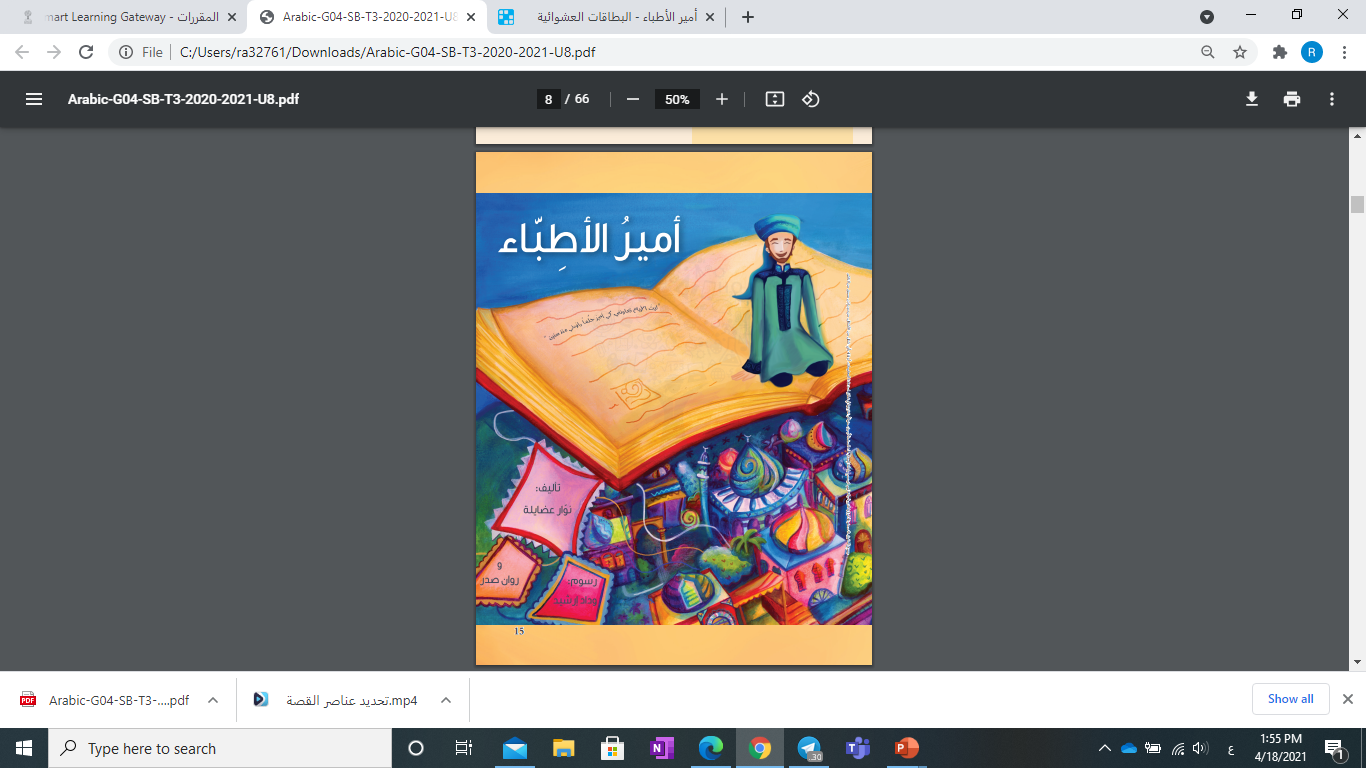 *كتاب الطالب ص15
إعداد المعلمة : رحمه البادي
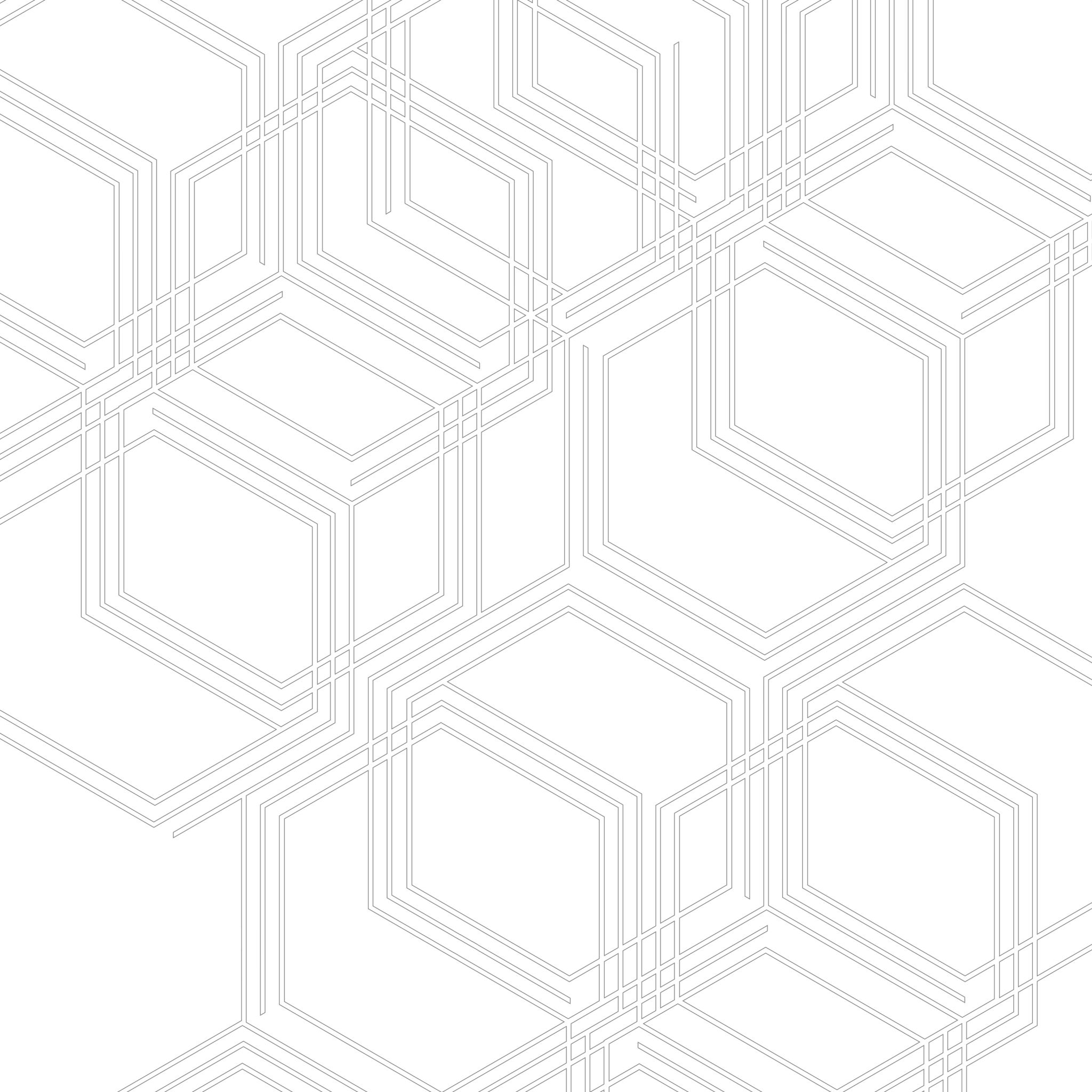 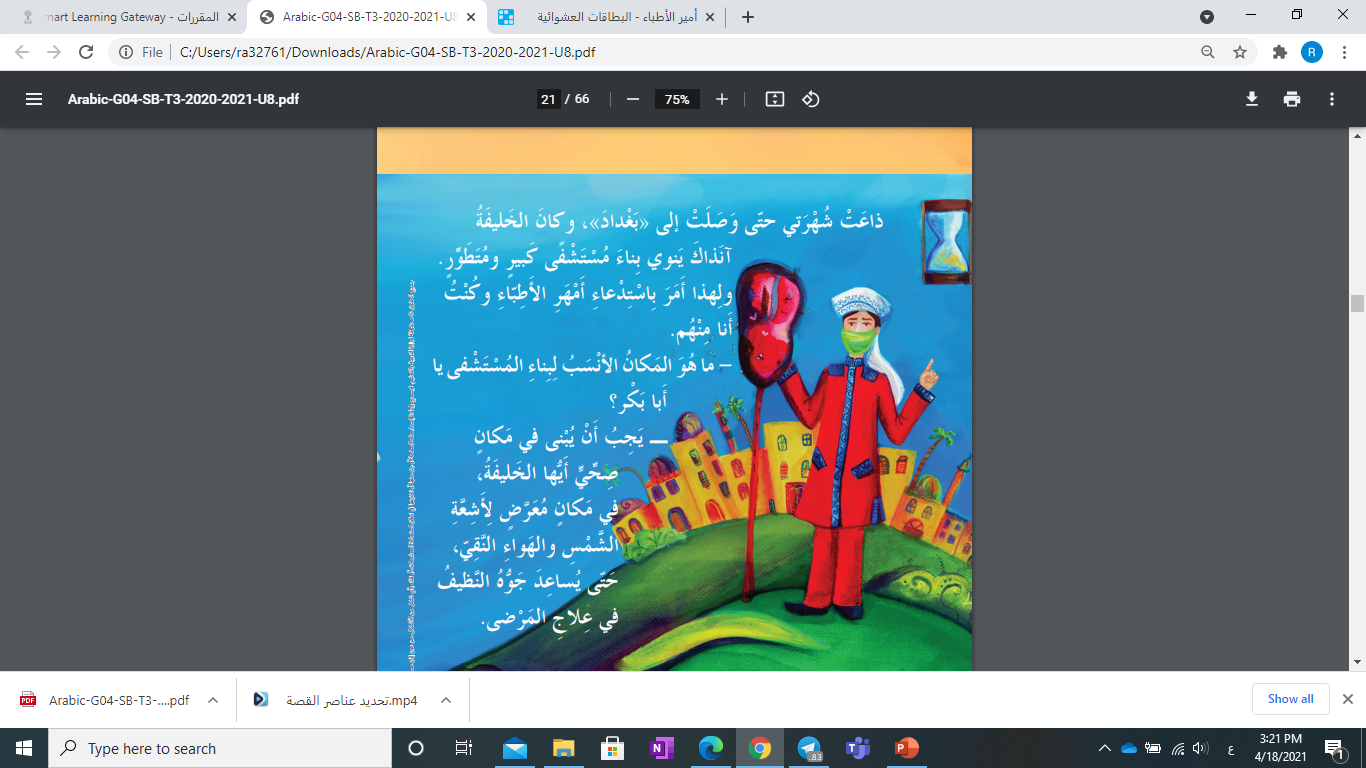 إعداد المعلمة : رحمه البادي
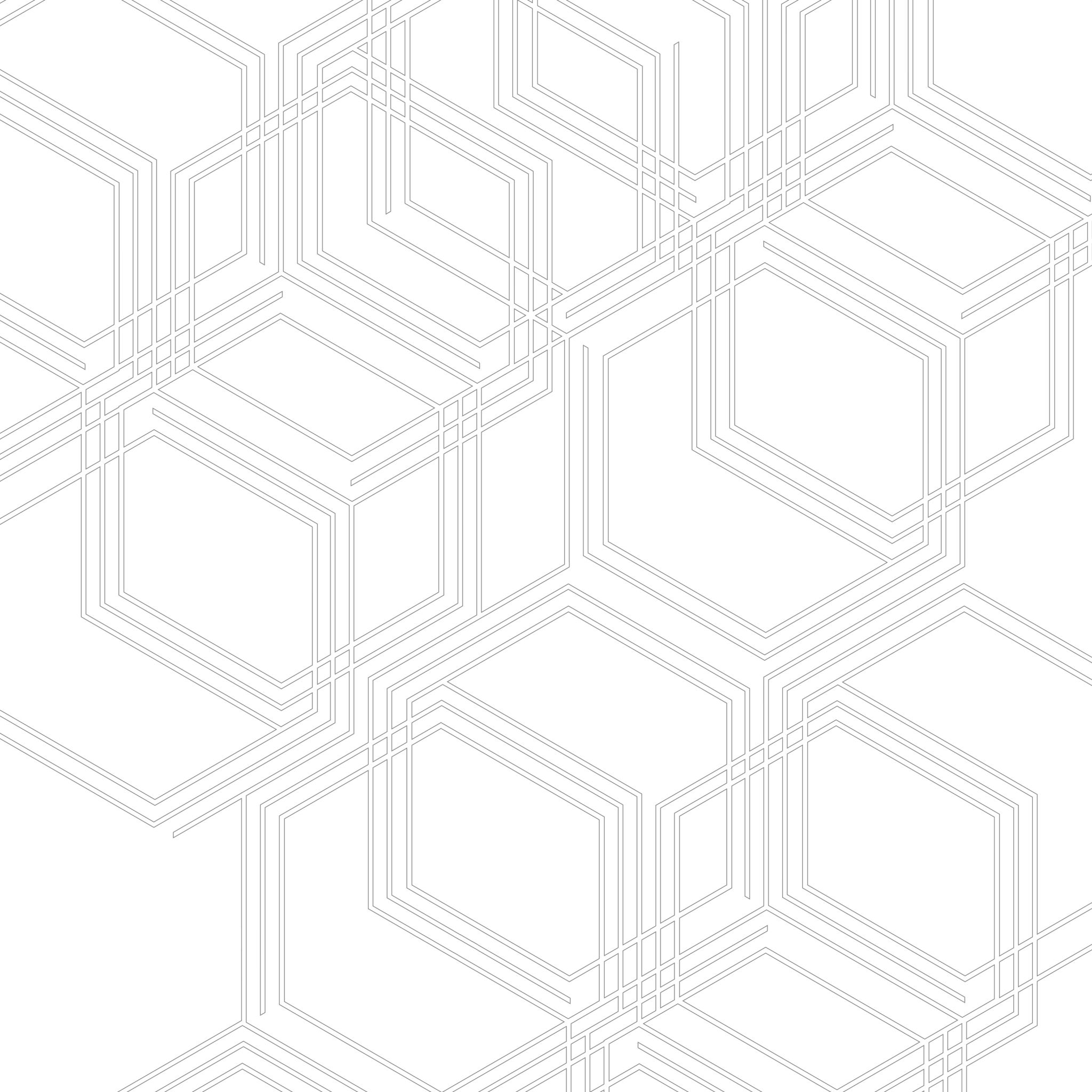 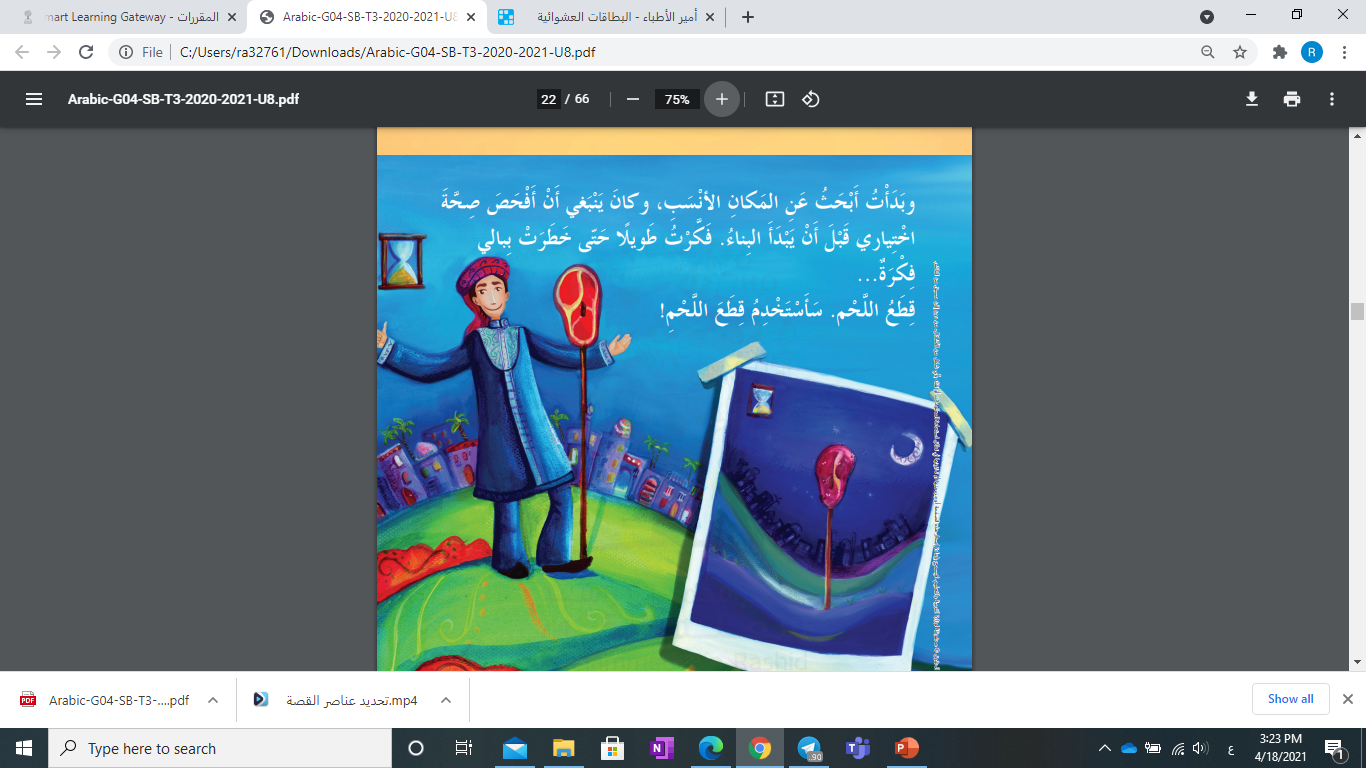 إعداد المعلمة : رحمه البادي
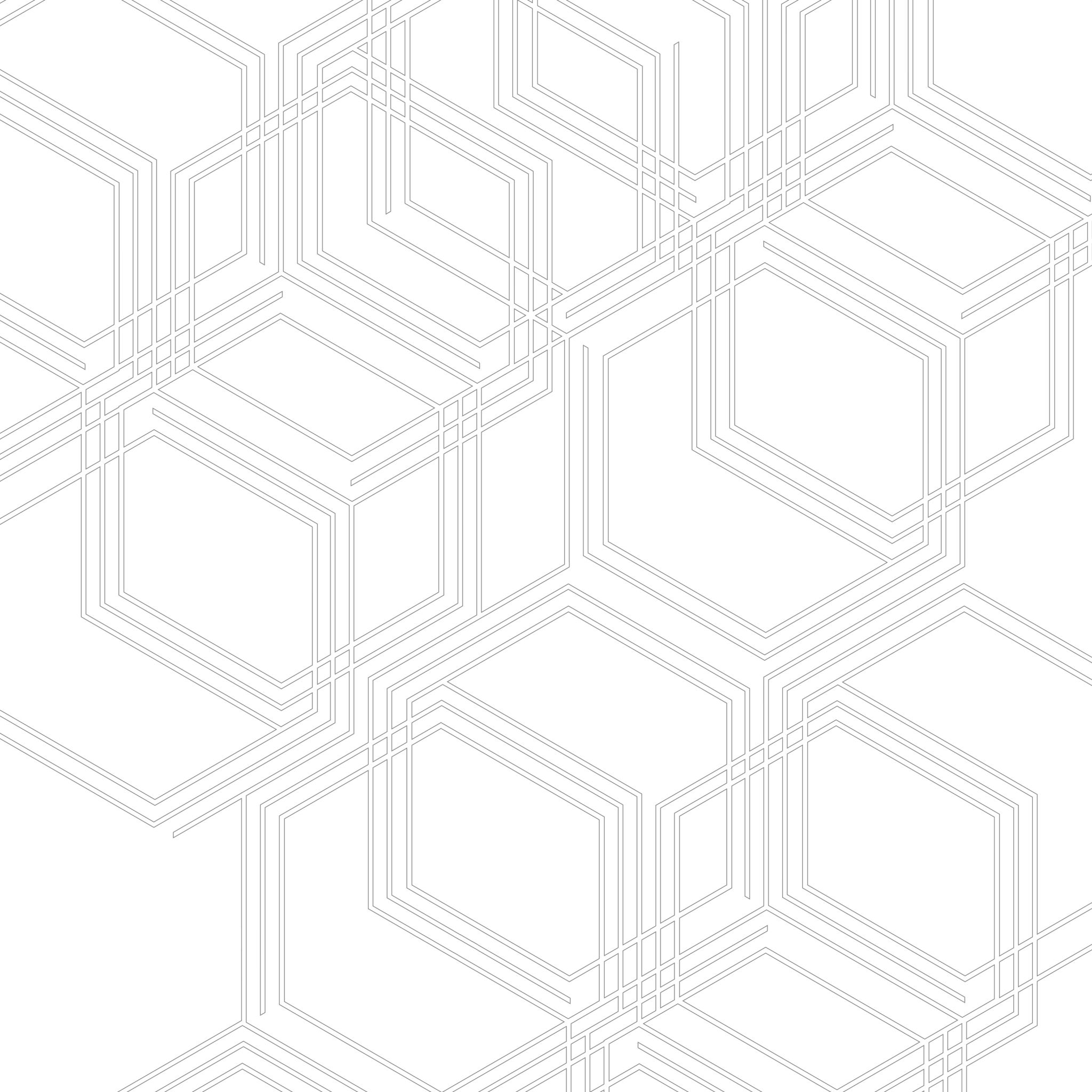 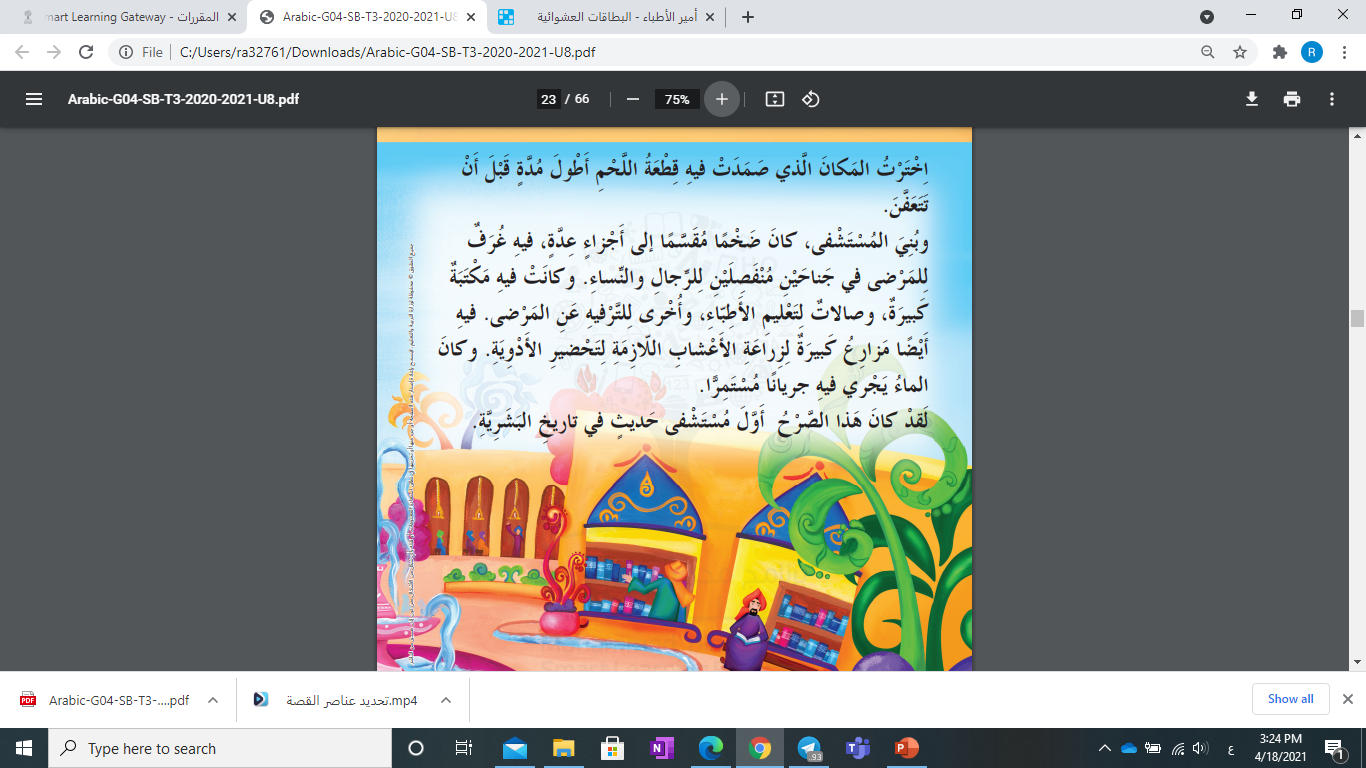 إعداد المعلمة : رحمه البادي
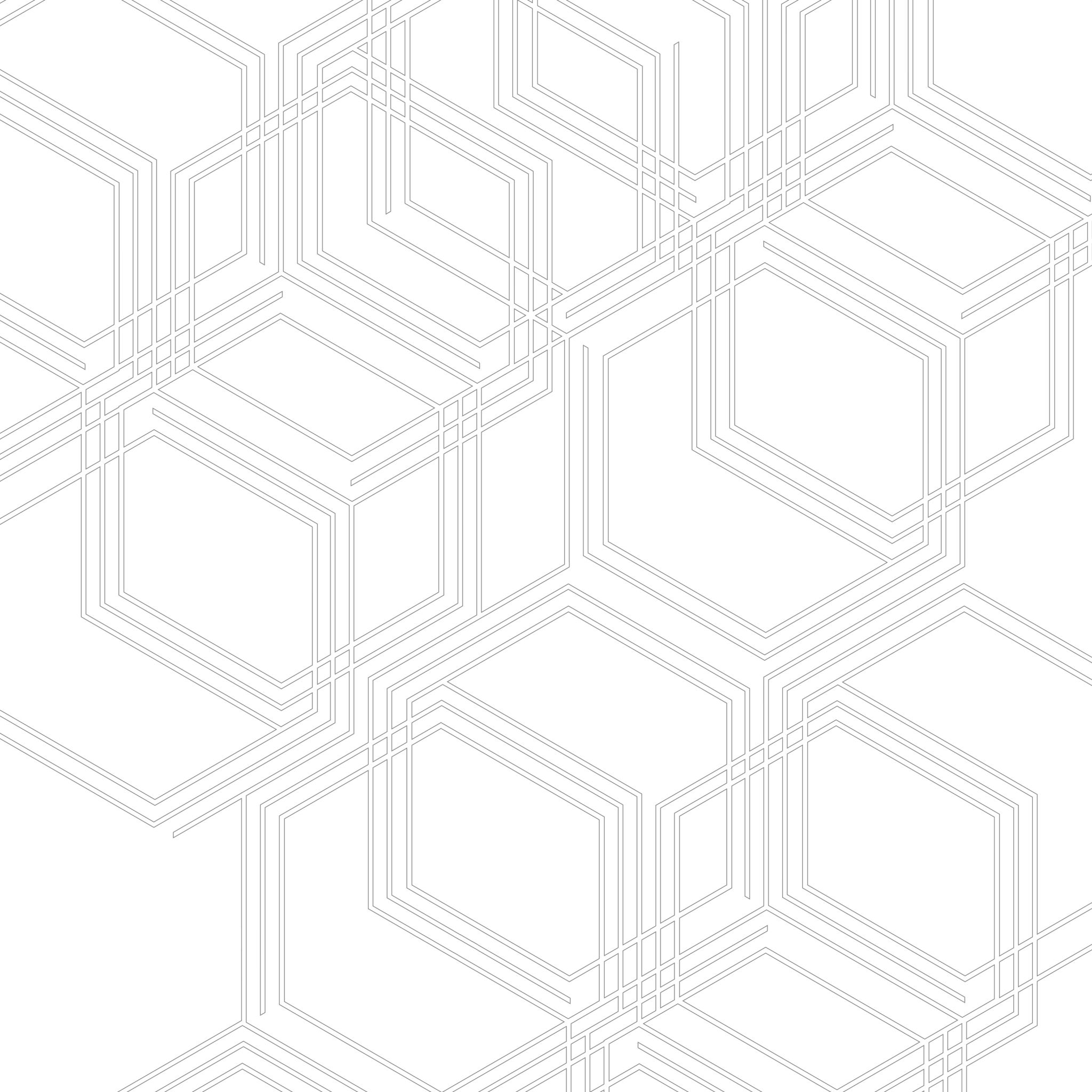 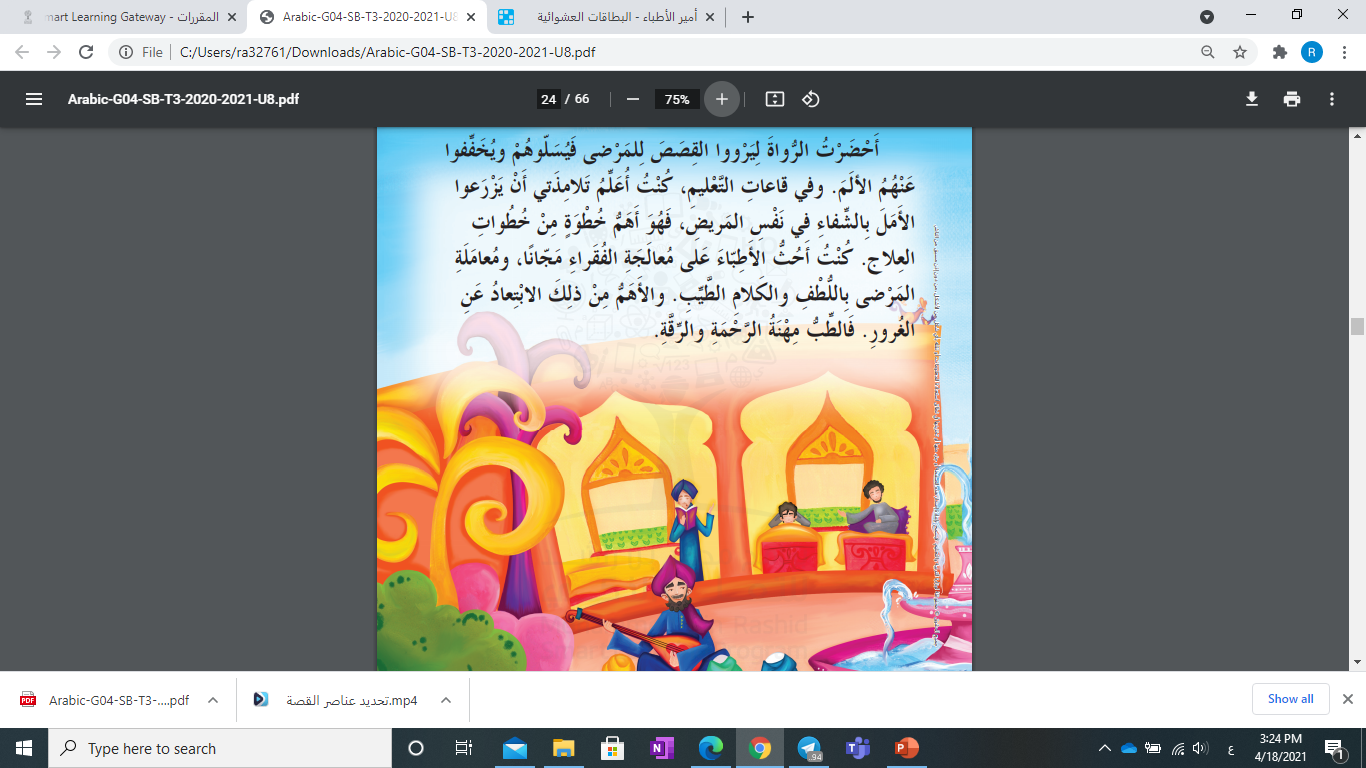 إعداد المعلمة : رحمه البادي
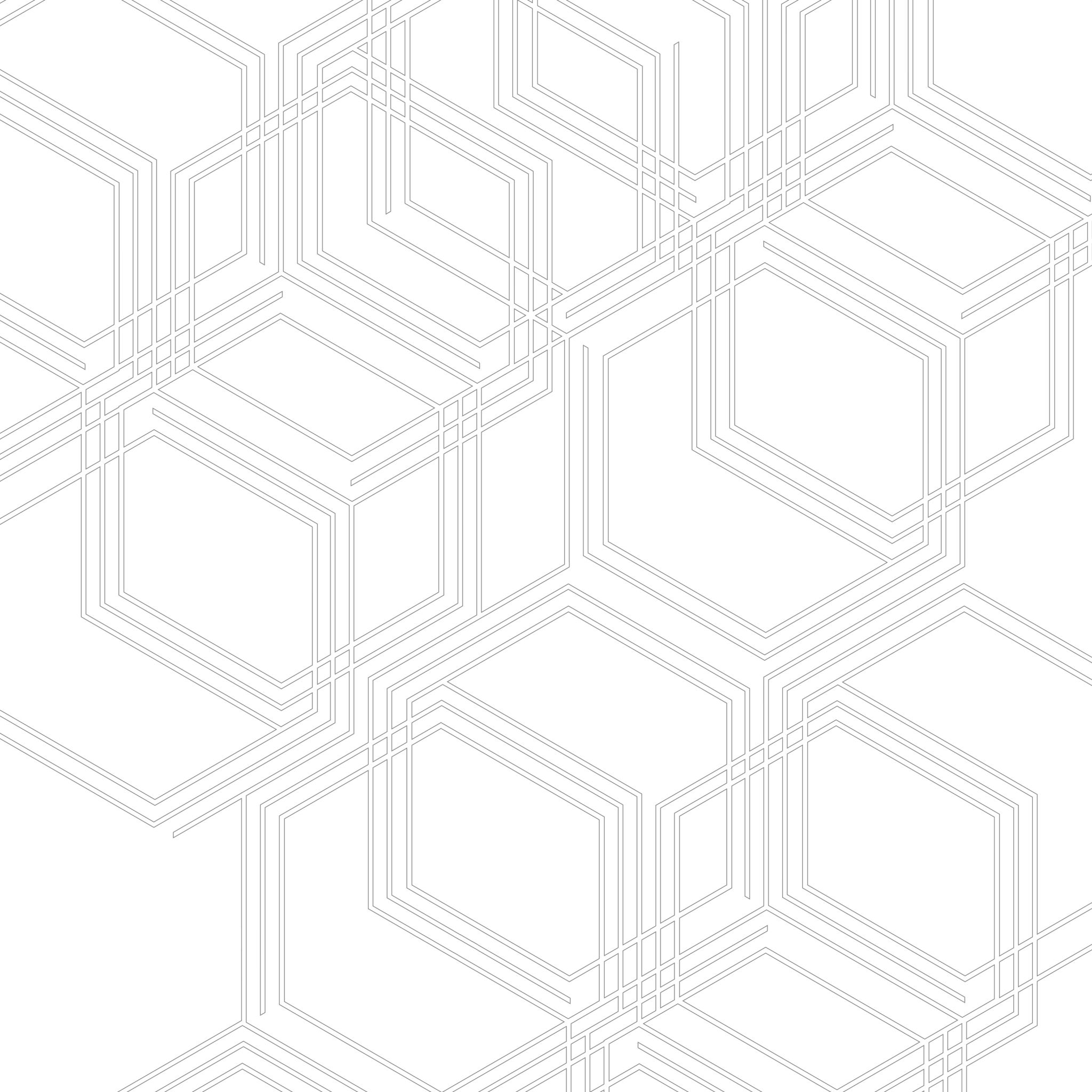 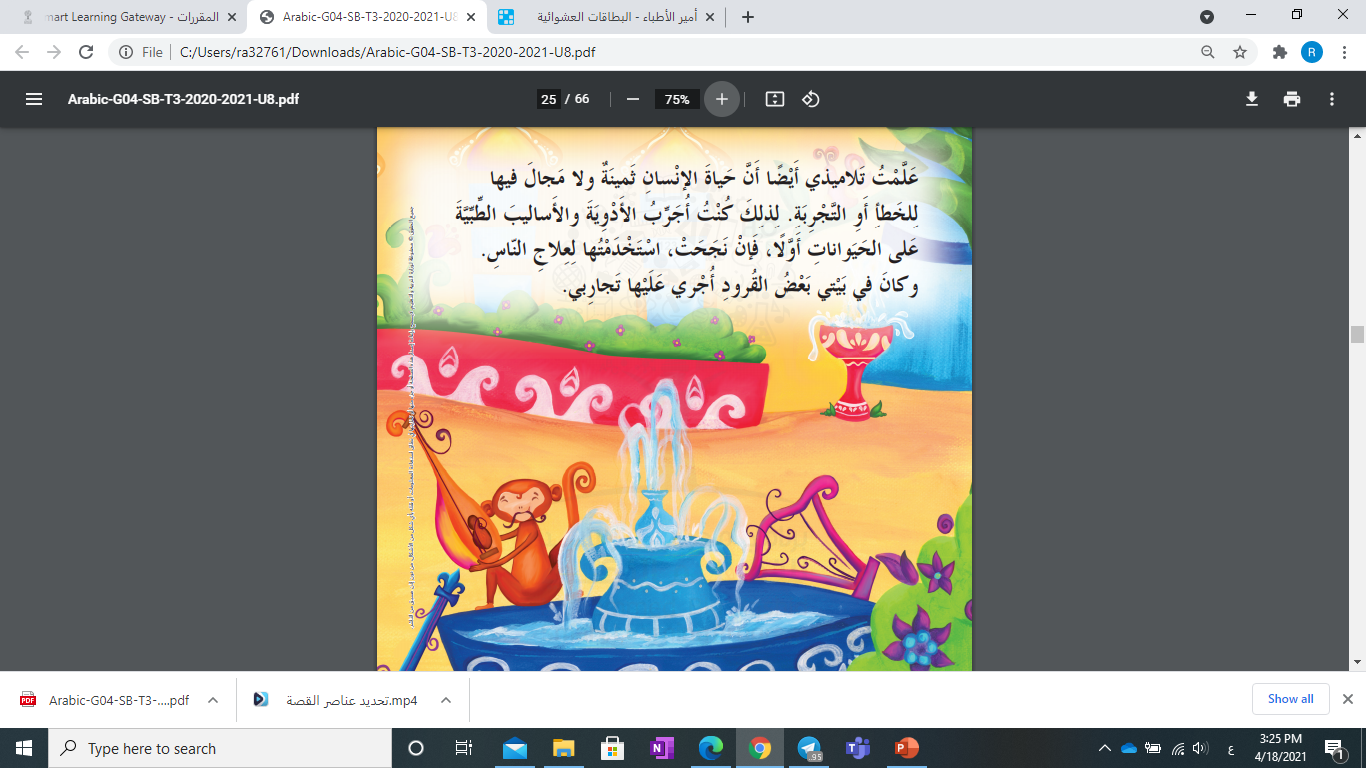 إعداد المعلمة : رحمه البادي
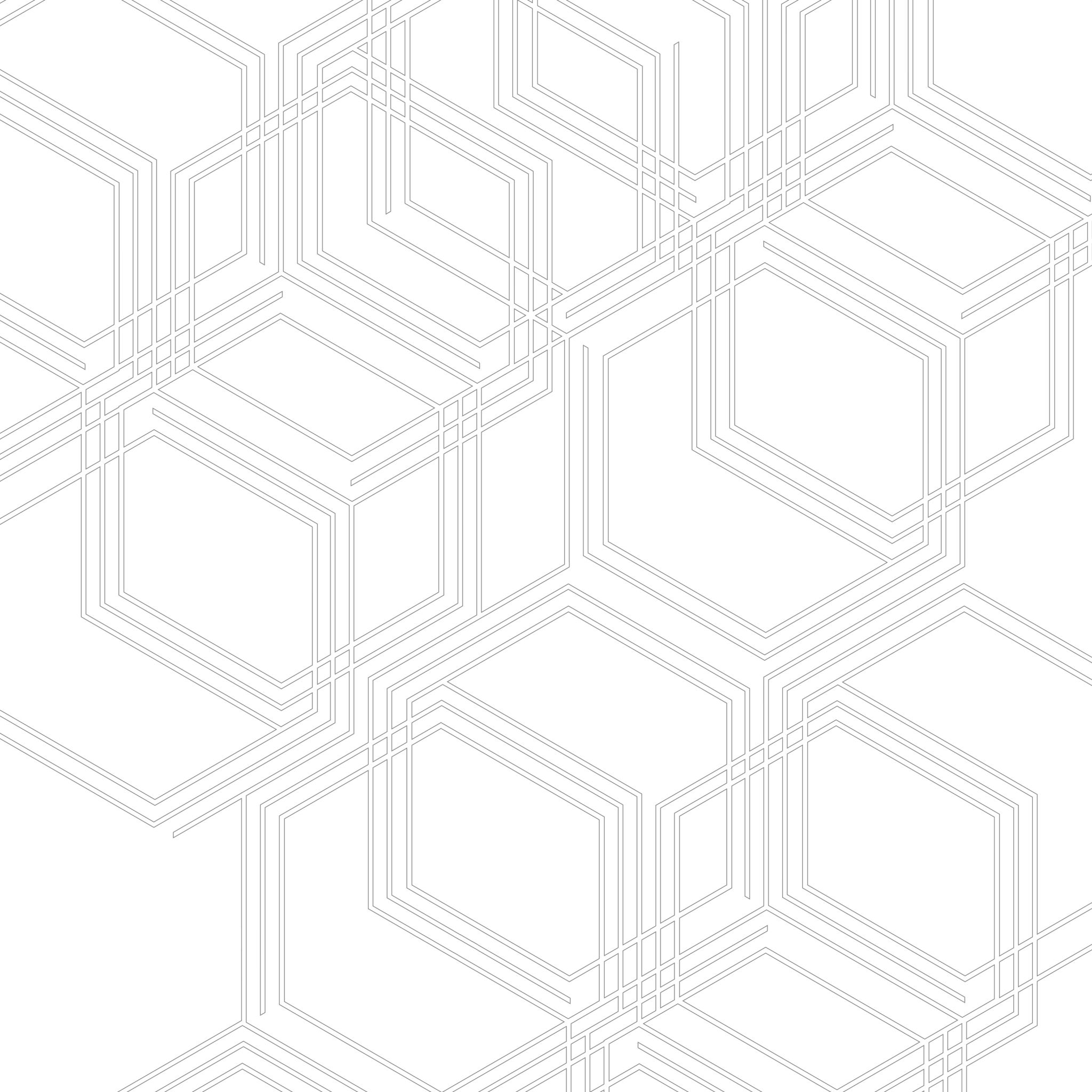 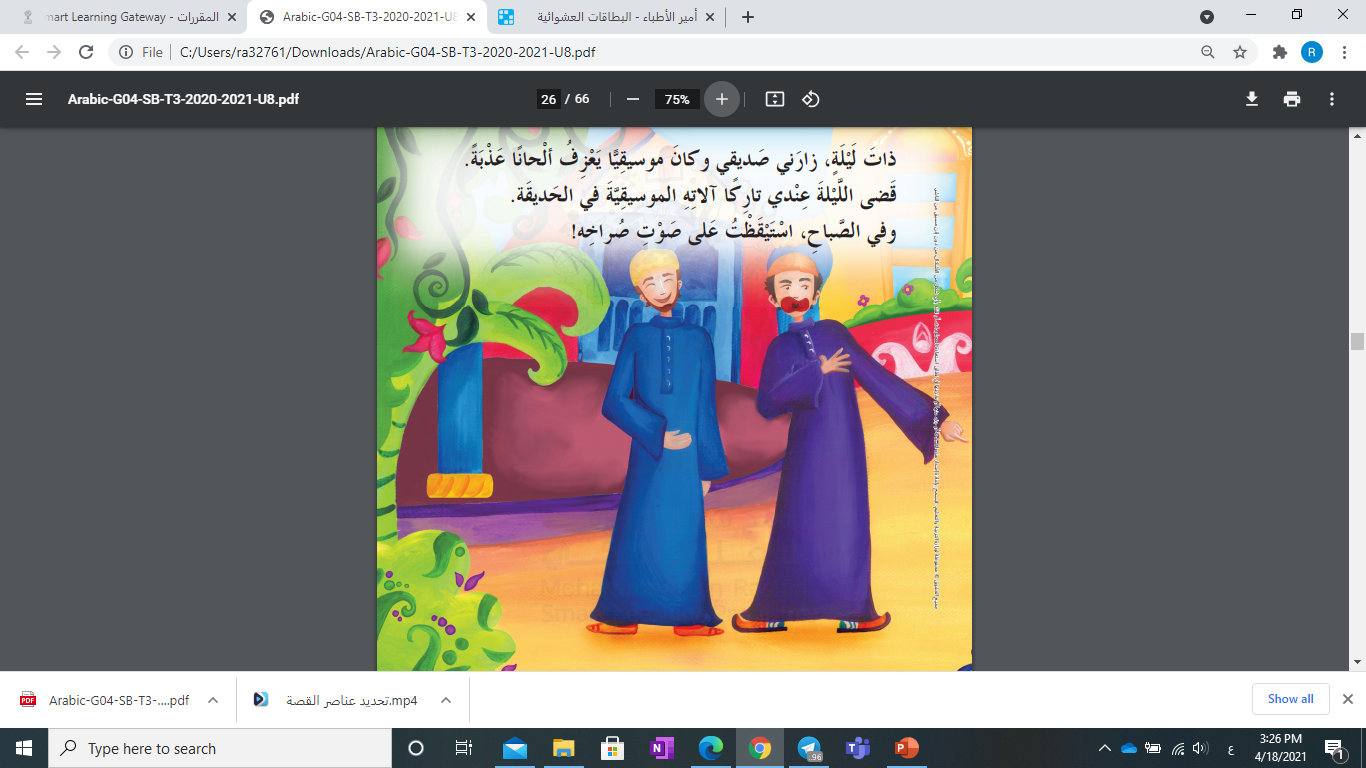 إعداد المعلمة : رحمه البادي
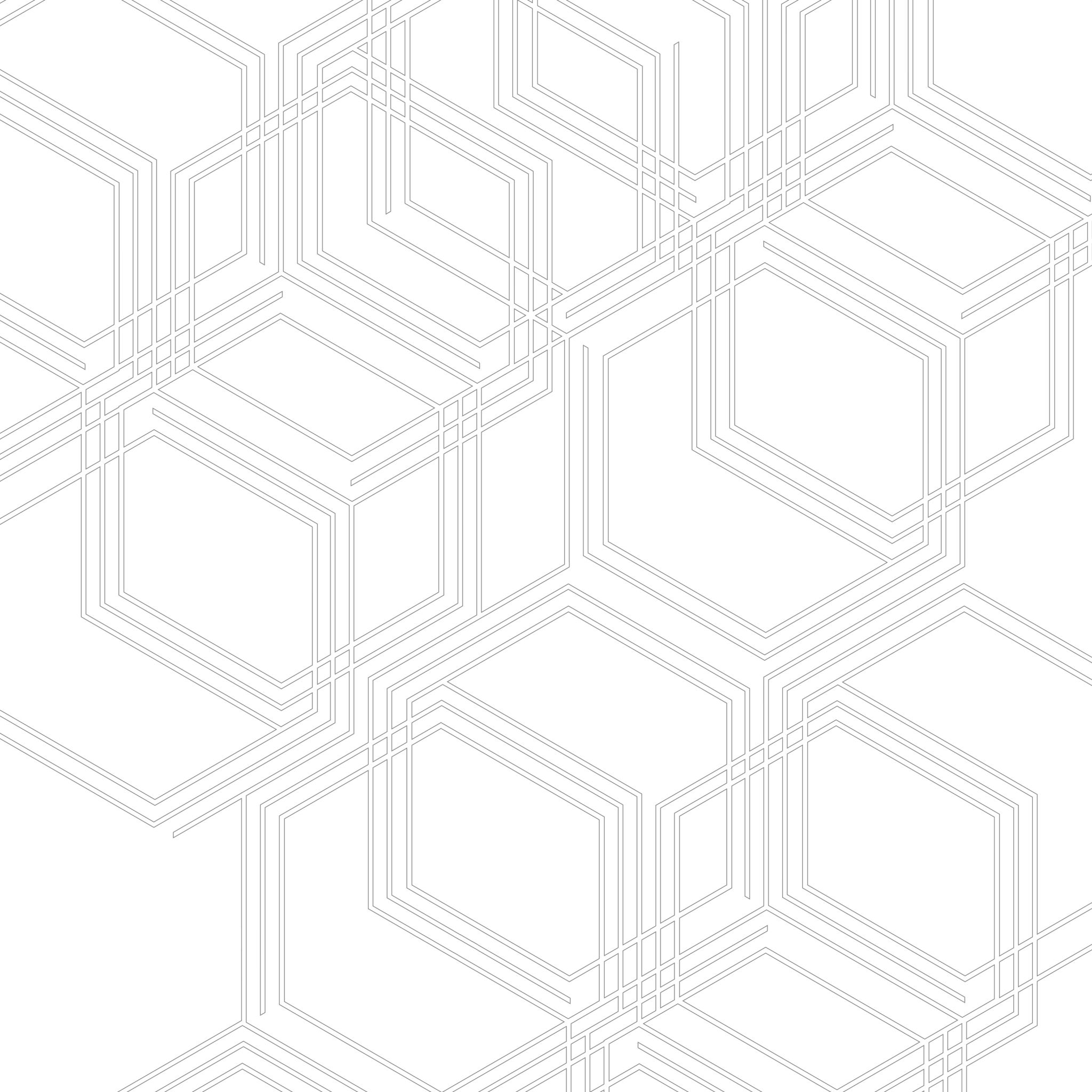 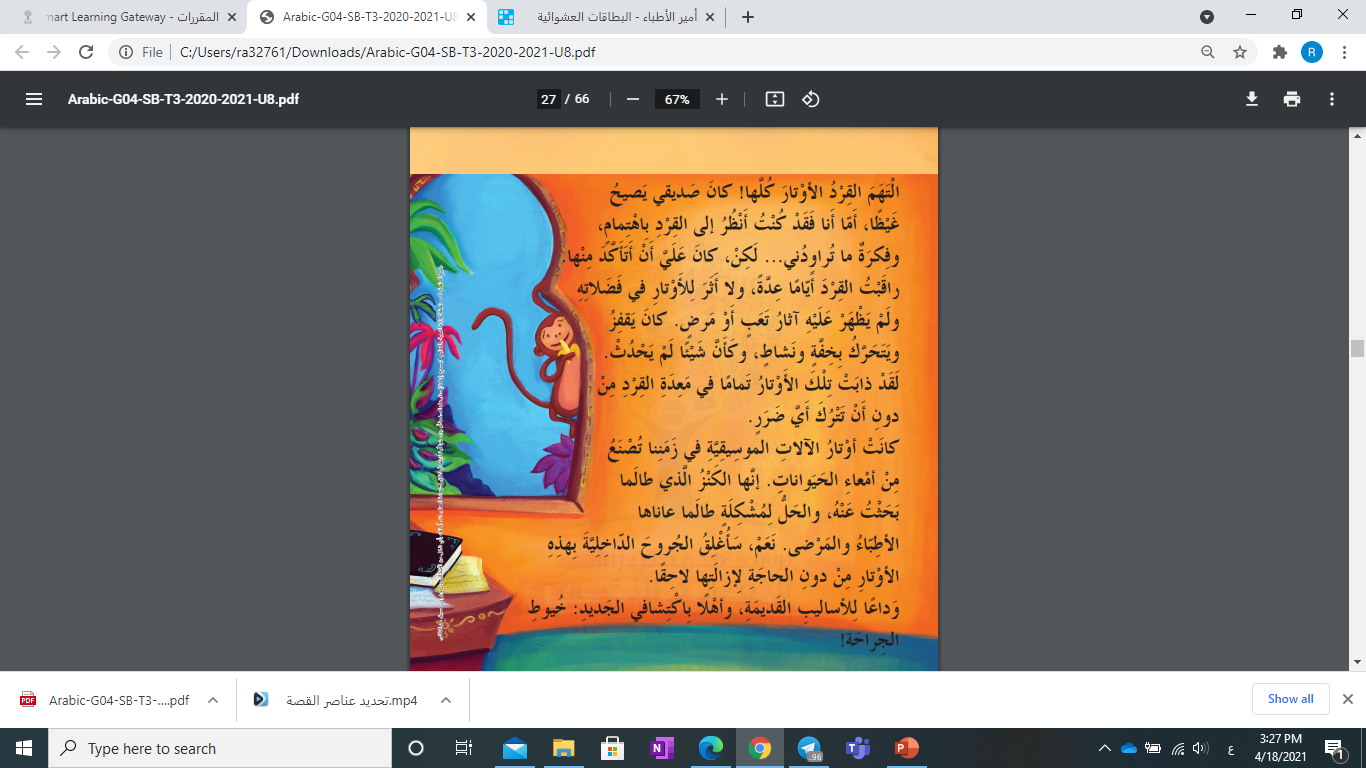 إعداد المعلمة : رحمه البادي
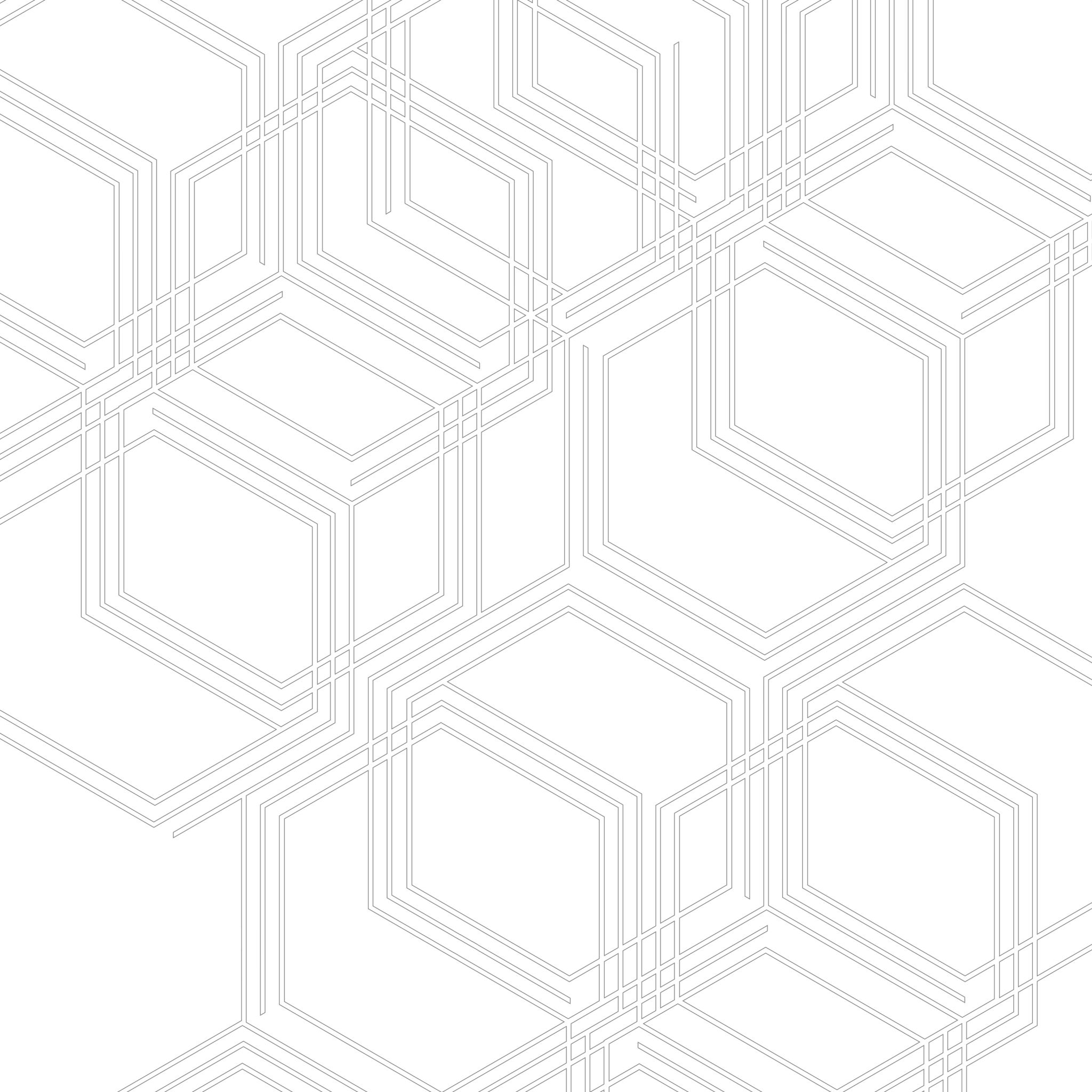 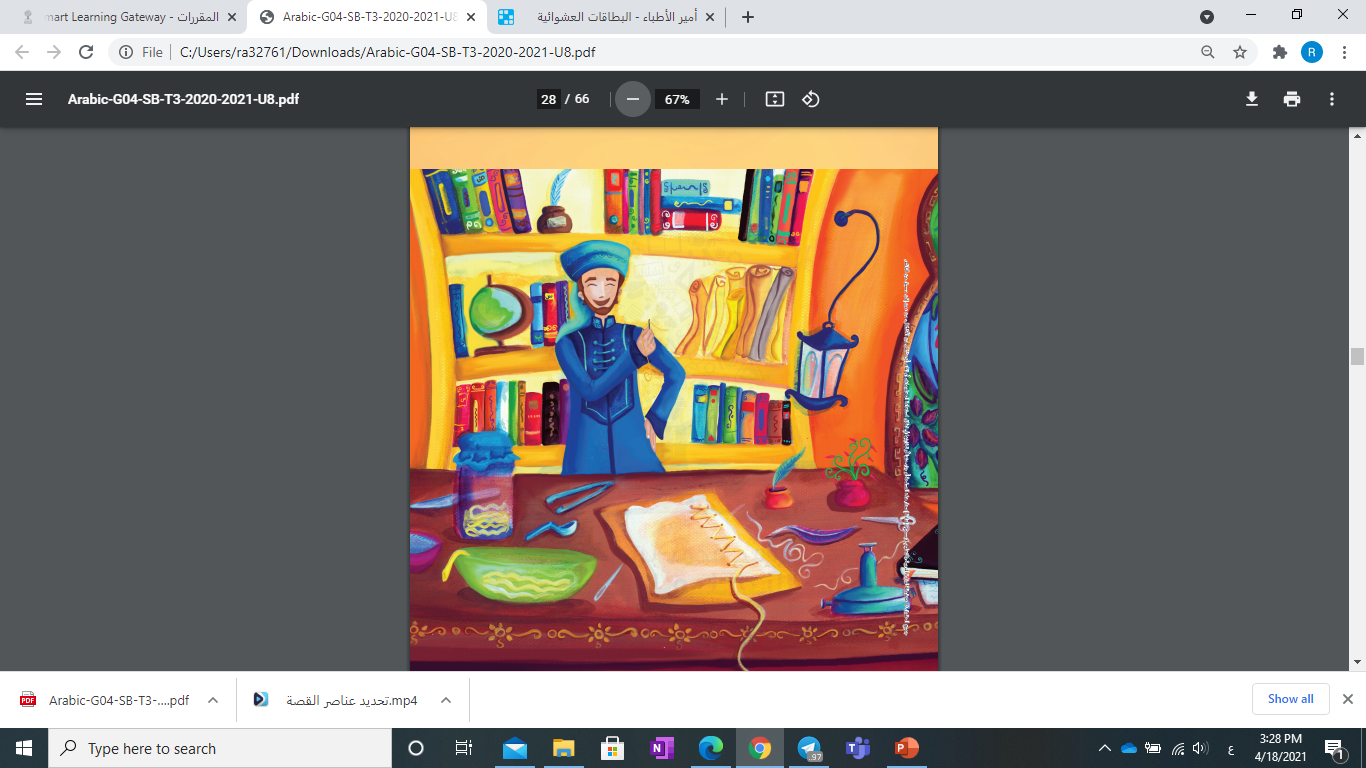 إعداد المعلمة : رحمه البادي
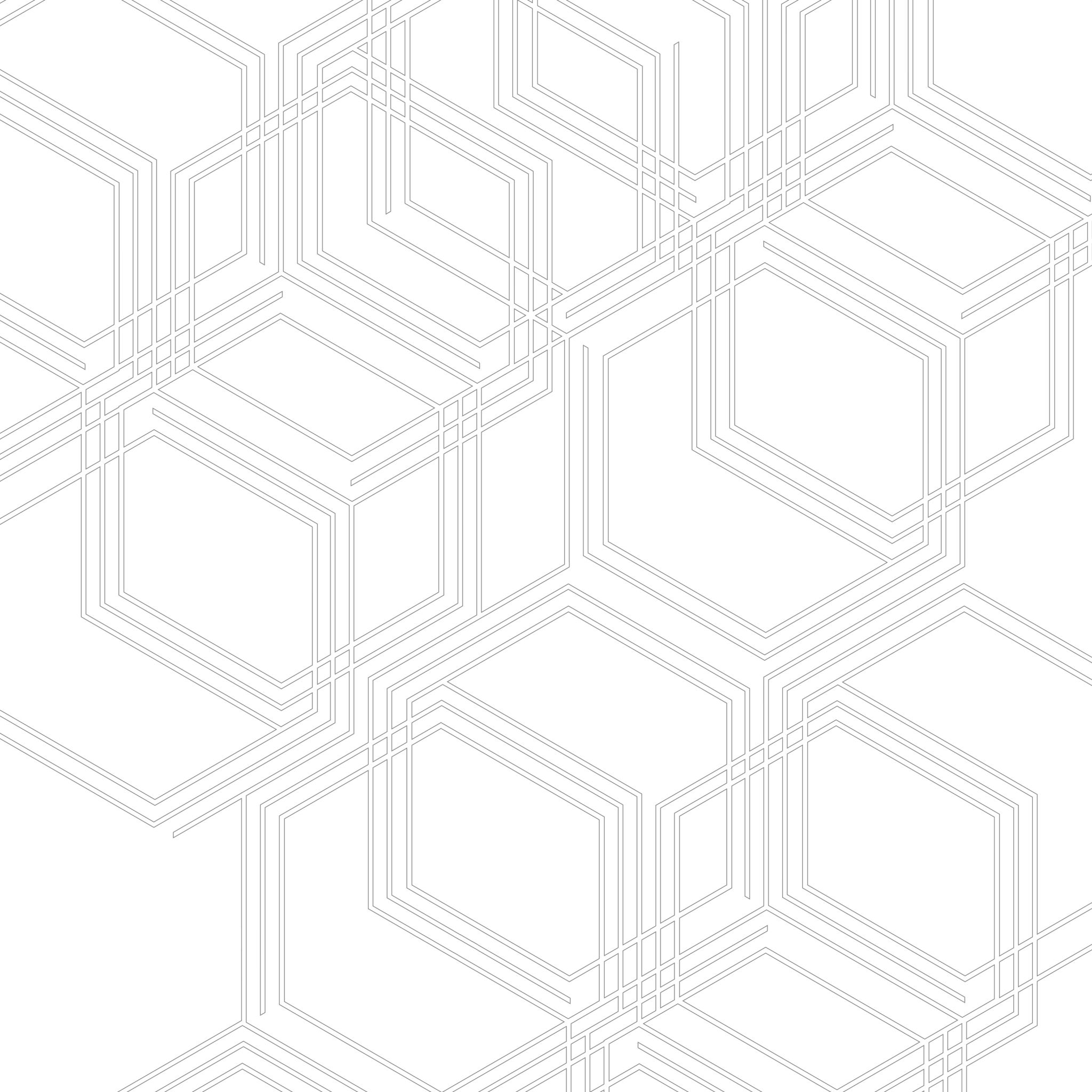 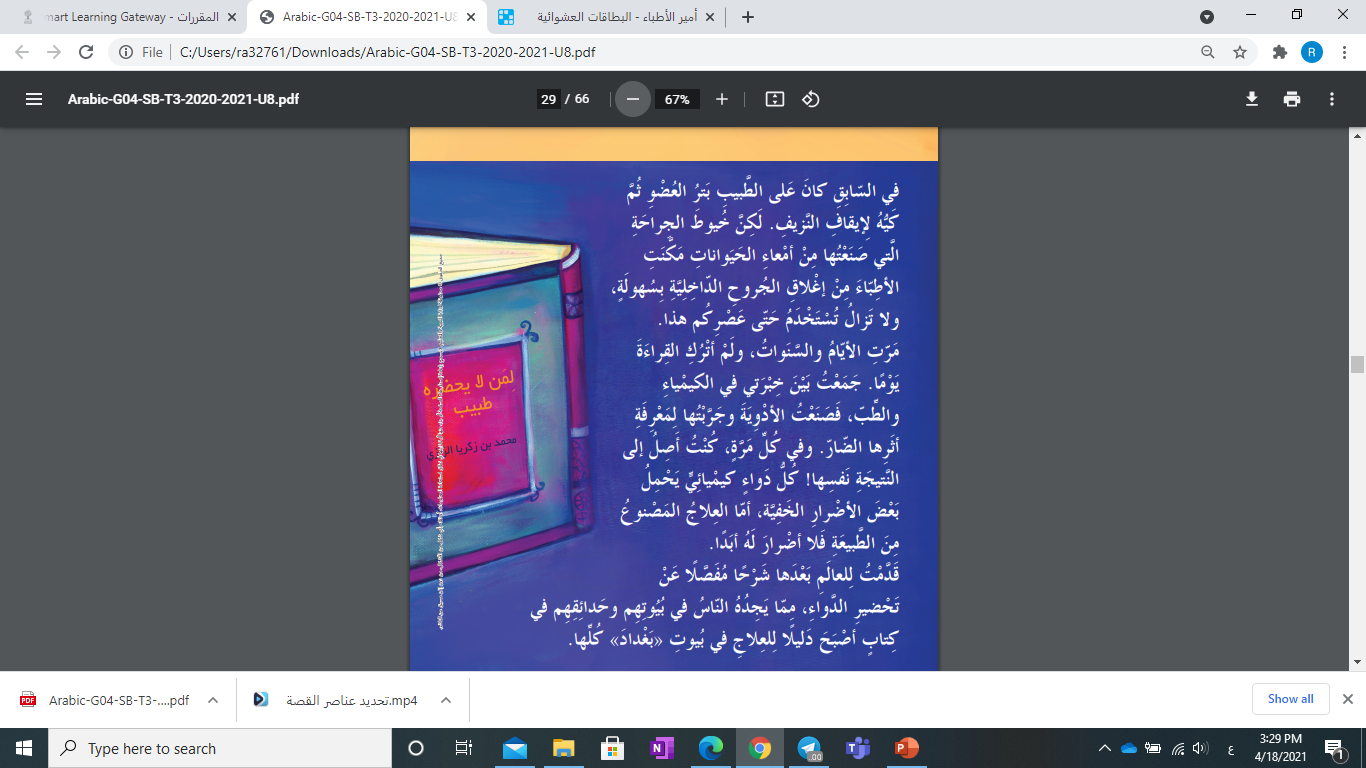 إعداد المعلمة : رحمه البادي
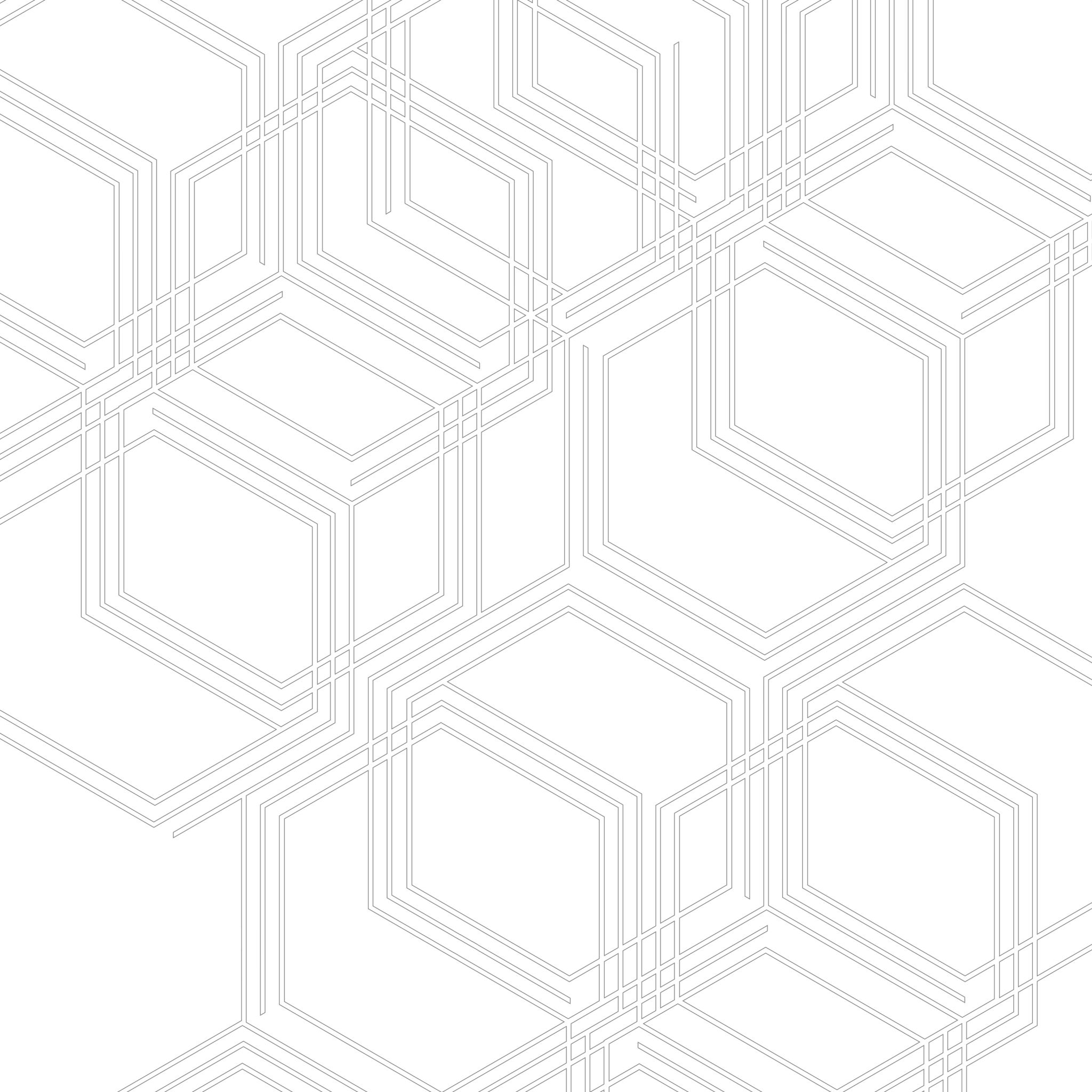 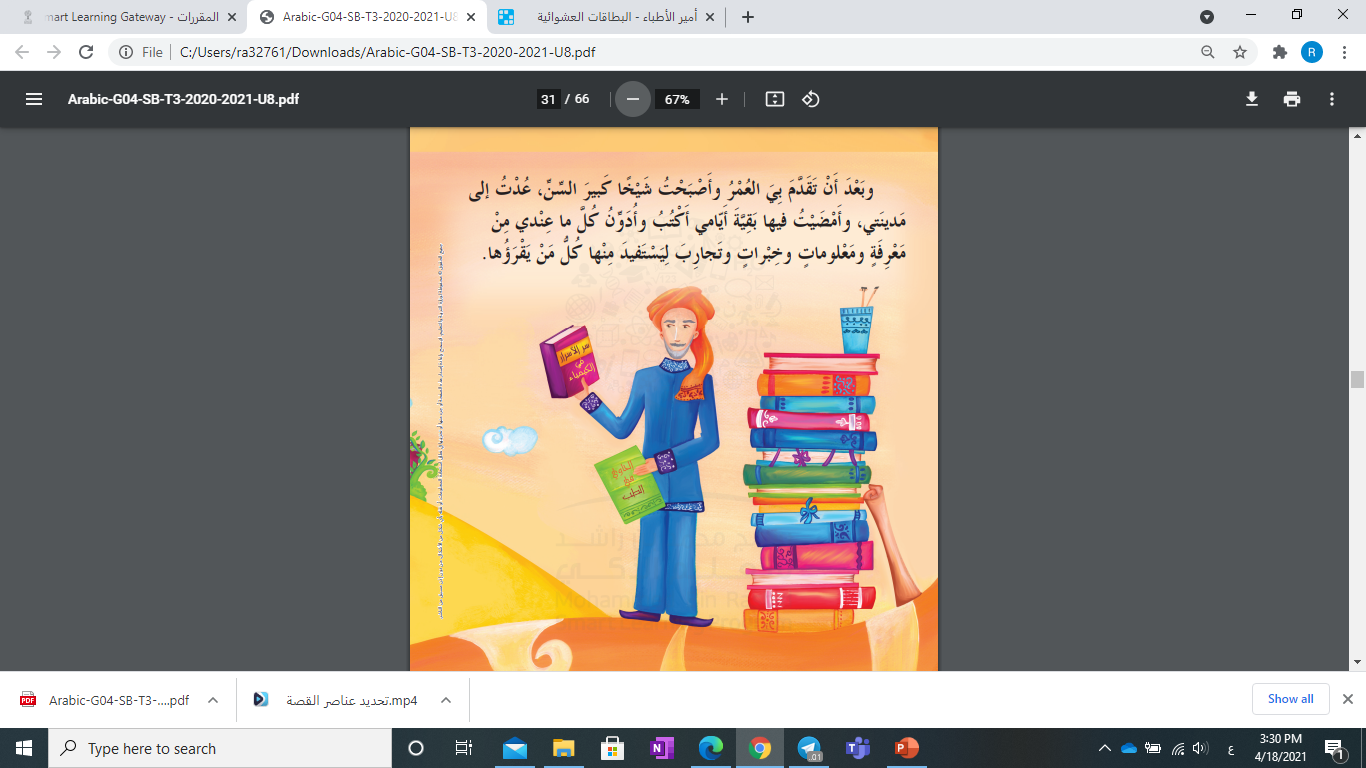 إعداد المعلمة : رحمه البادي
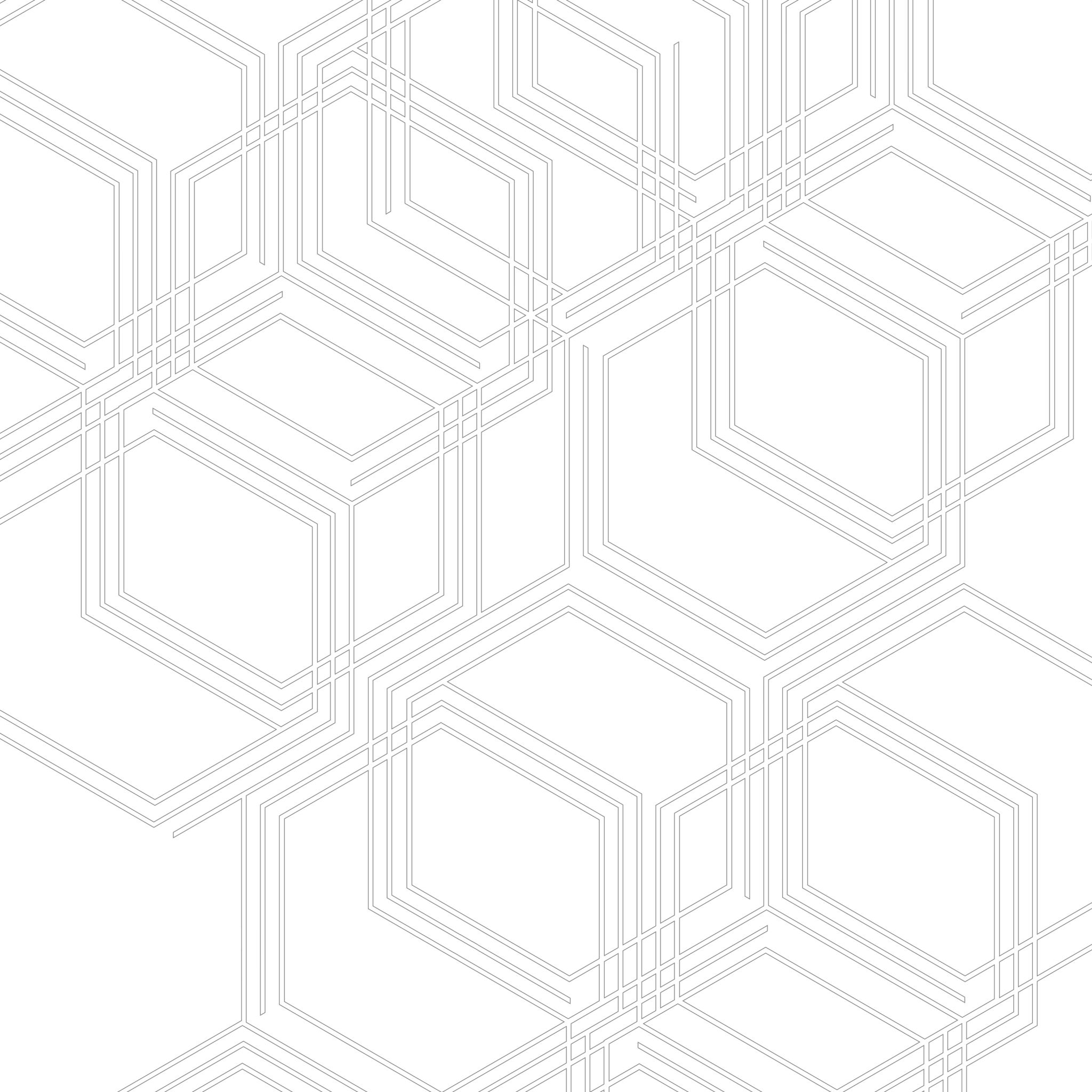 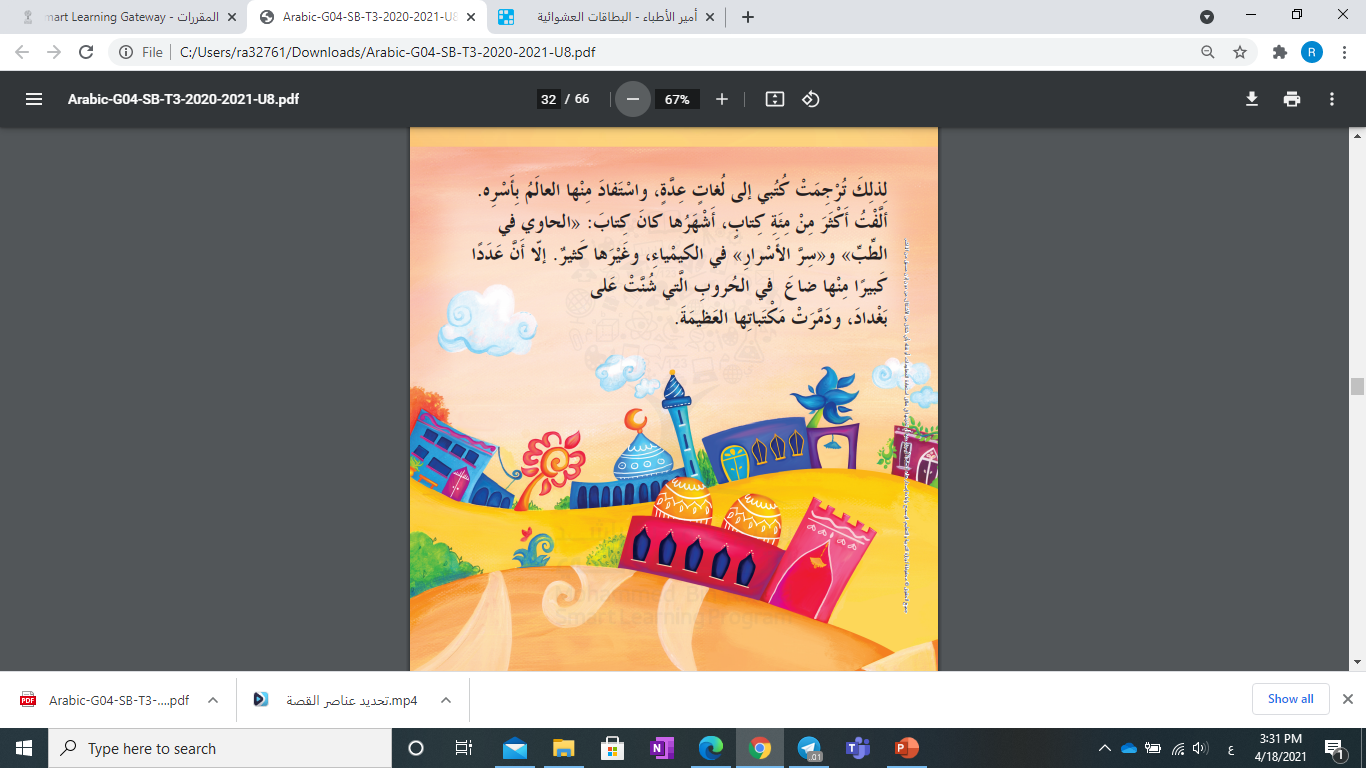 إعداد المعلمة : رحمه البادي
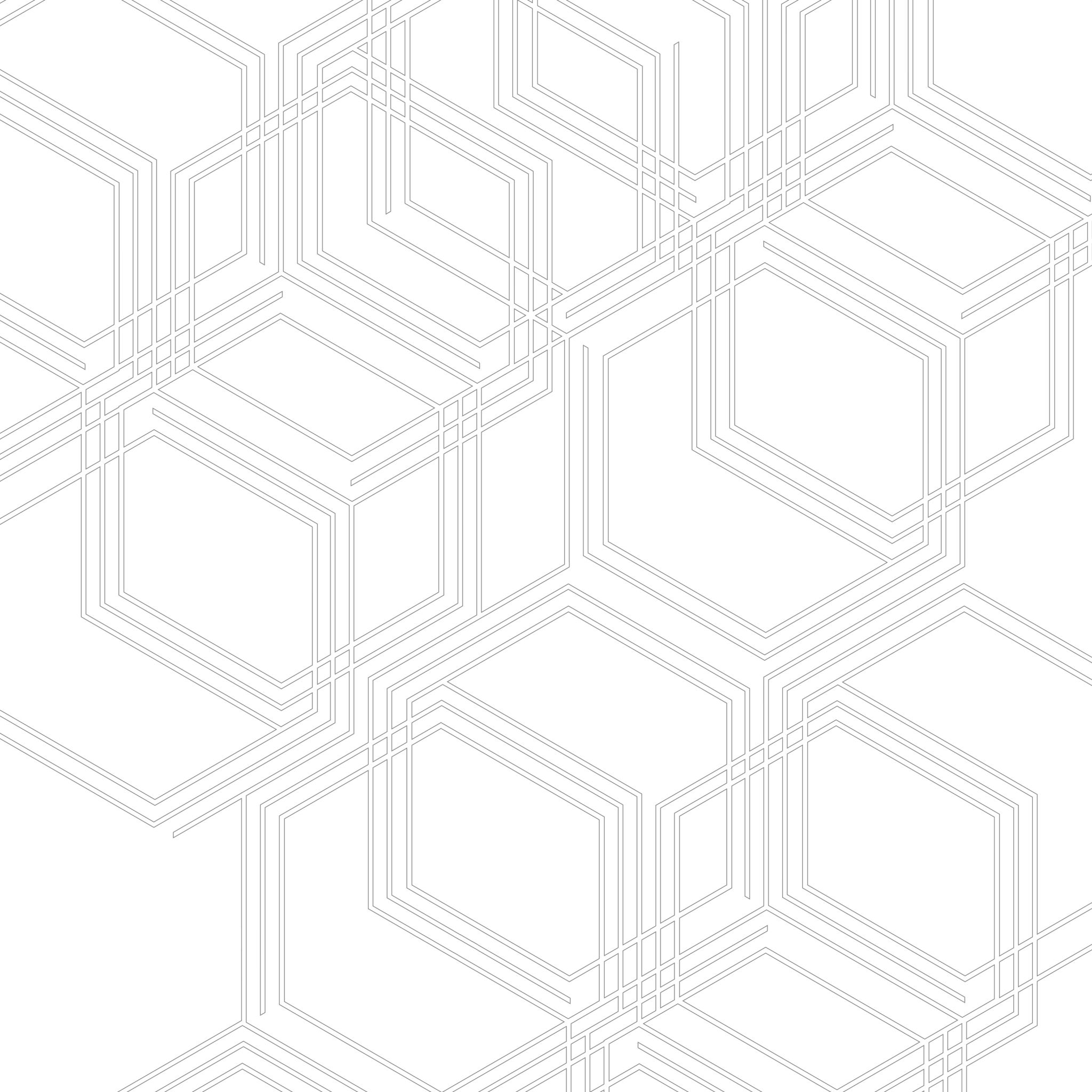 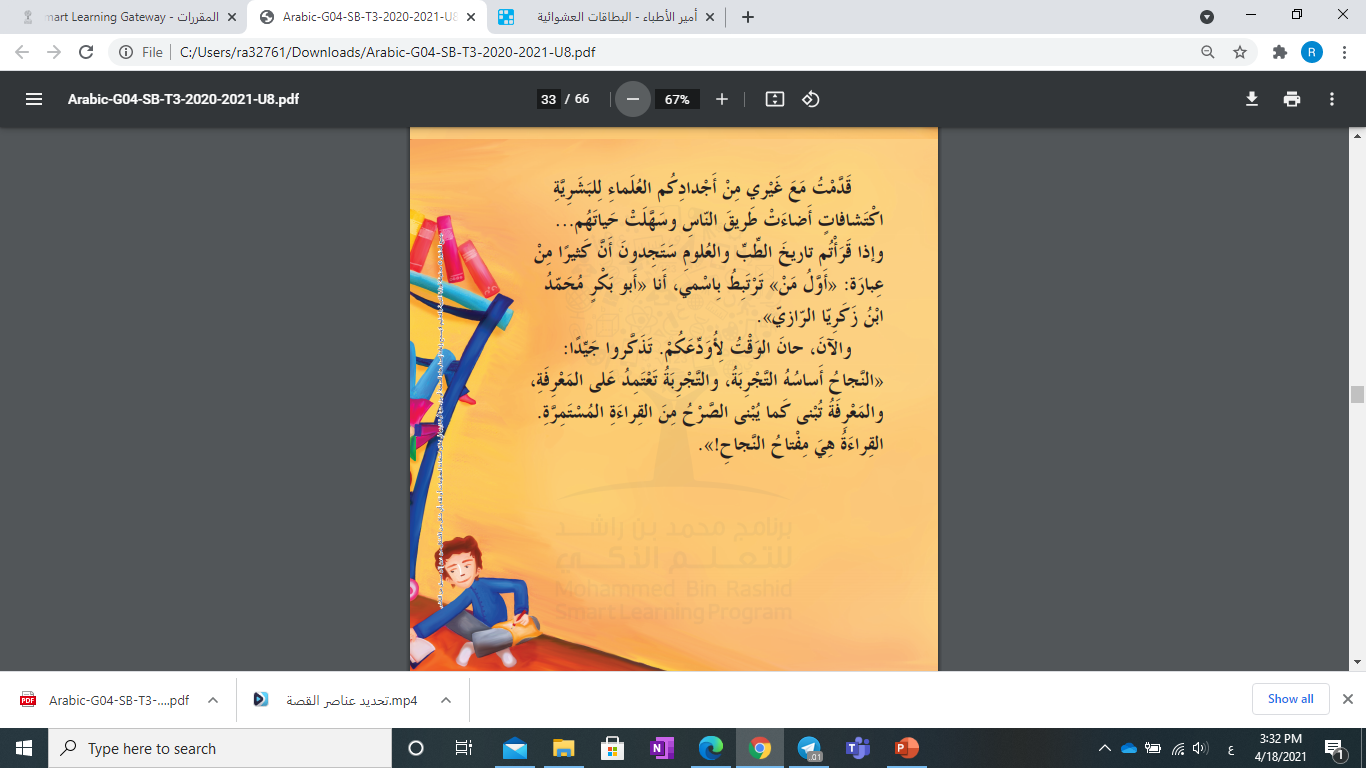 إعداد المعلمة : رحمه البادي
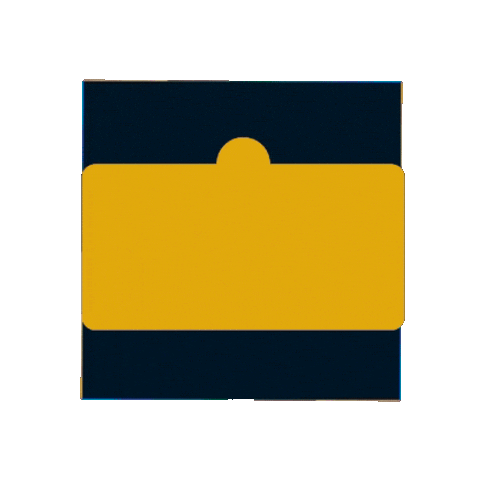 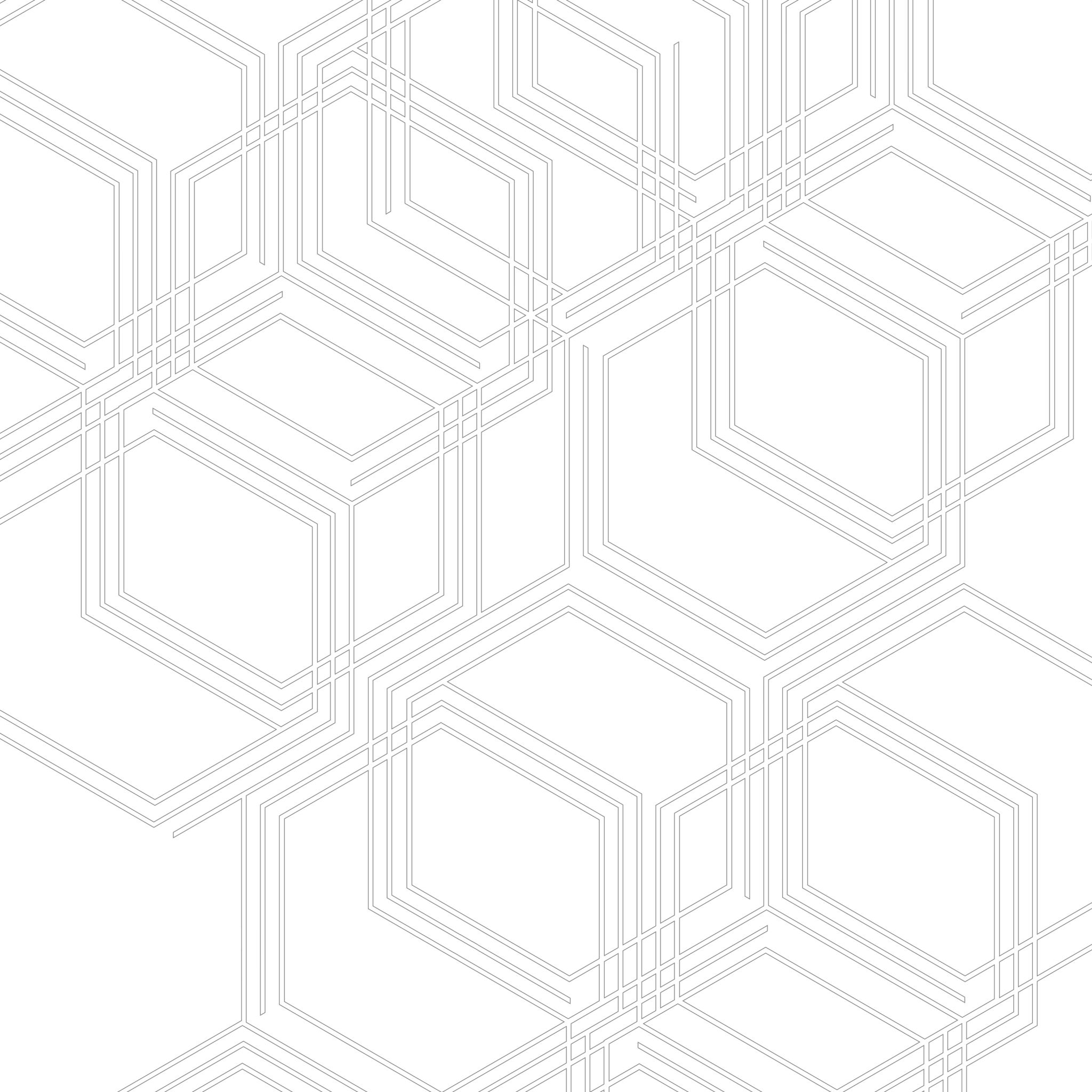 * مُناقَشَة:
* ماذا تَعَلَّمْنا الْيَوم ؟
إعداد المعلمة : رحمه البادي
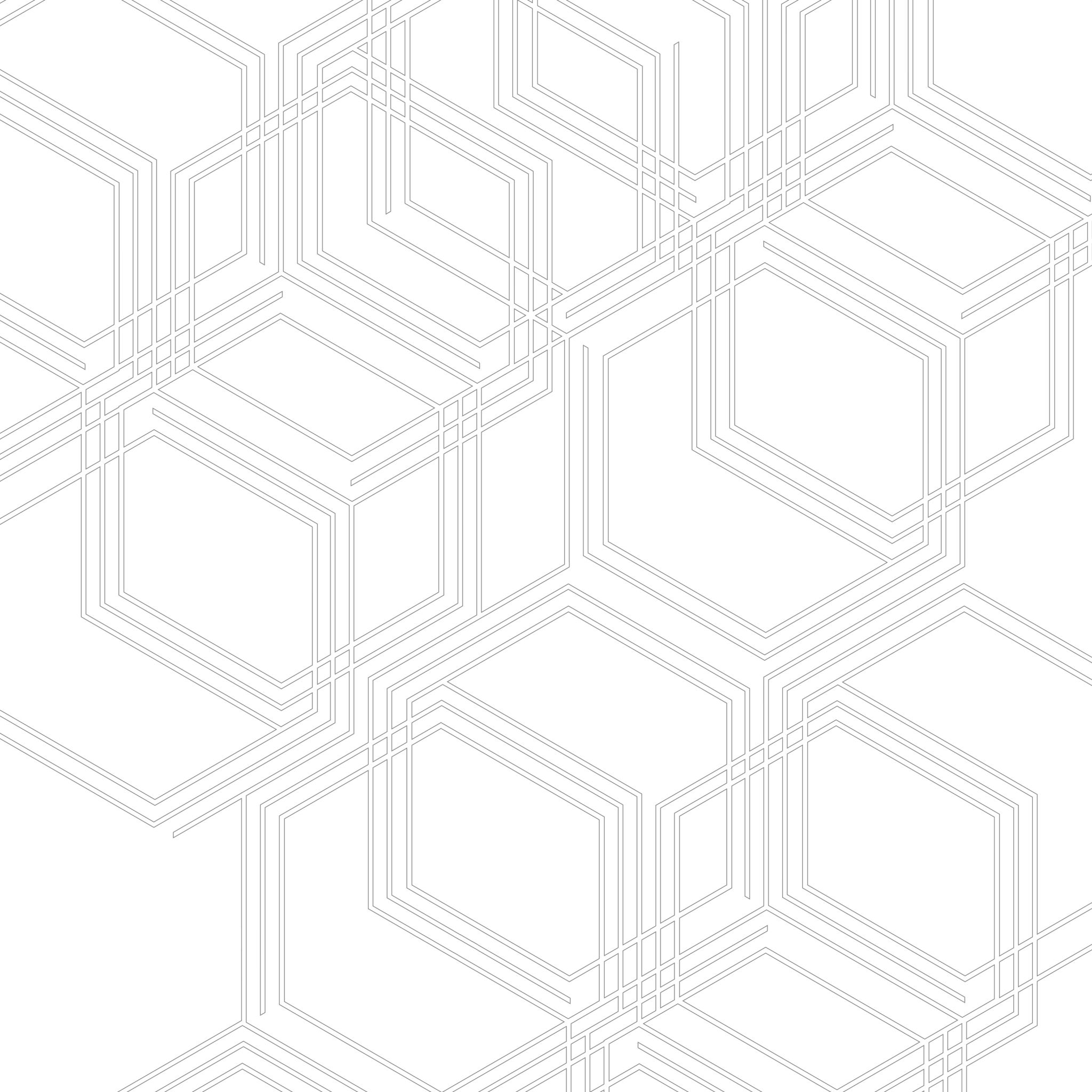 * أهداف درس اليوم:
*هل حققنا أهداف درس الْيوم؟
* يَقْرَأُ بِطَلاقَةٍ وَبِنُطْقٍ سَليمٍ مُسْتَثْمِرًا مَعْرِفَتَهُم باللّام القَمَرِيَّةِ - اللّام الشَّمْسِيَّةِ – الهَمْزَةِ- التّاءِ المَرْبوطَةِ - أَنْواعِ التَّنْوينِ الثَّلاثَةِ، عَلى أَنْ تَكونَ الكَلِماتُ مَشْكولَةً شَكْلاً تامًّا.
إعداد المعلمة : رحمه البادي